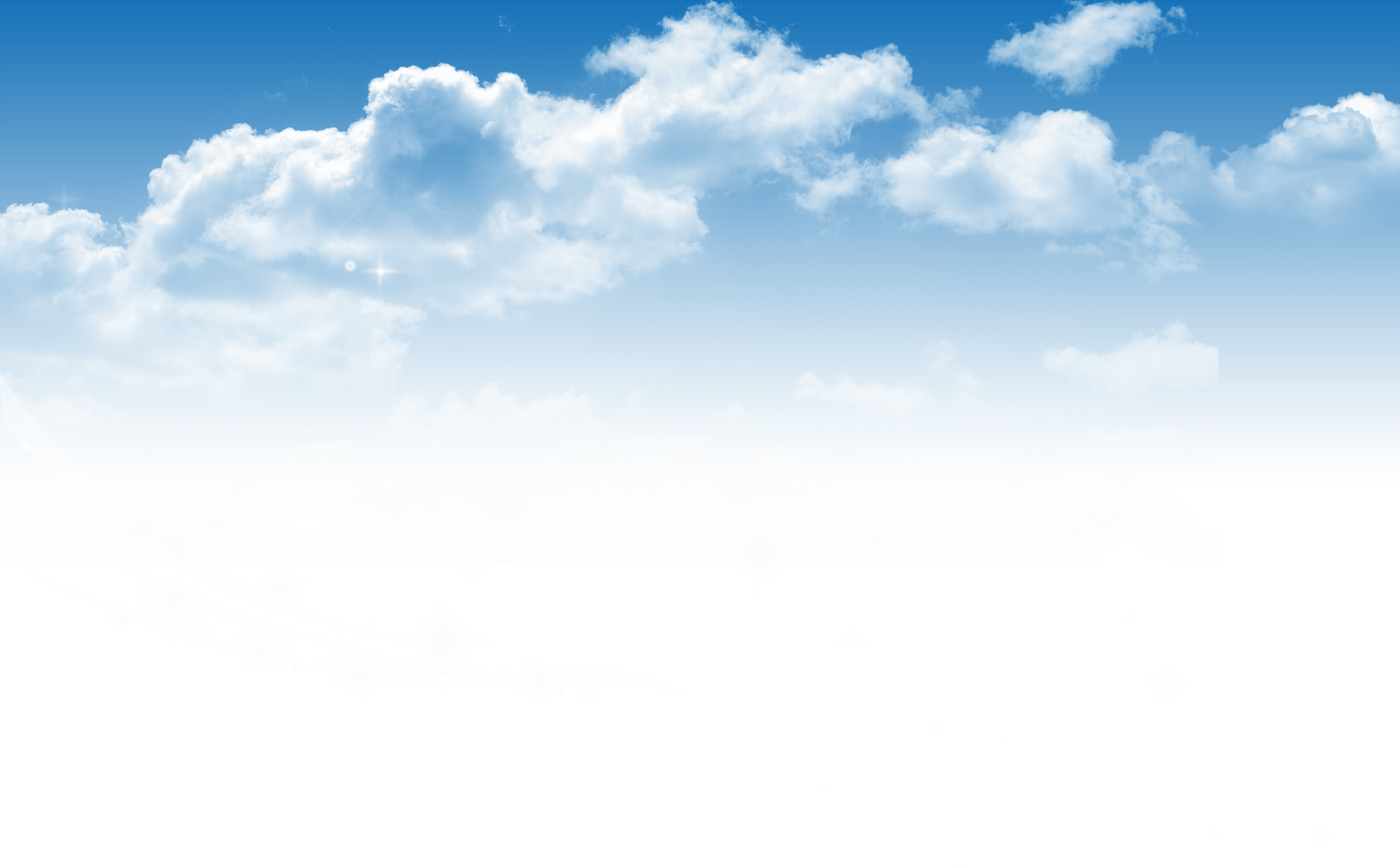 Викторина«МОЯ Россия!»,посвященная дню России»
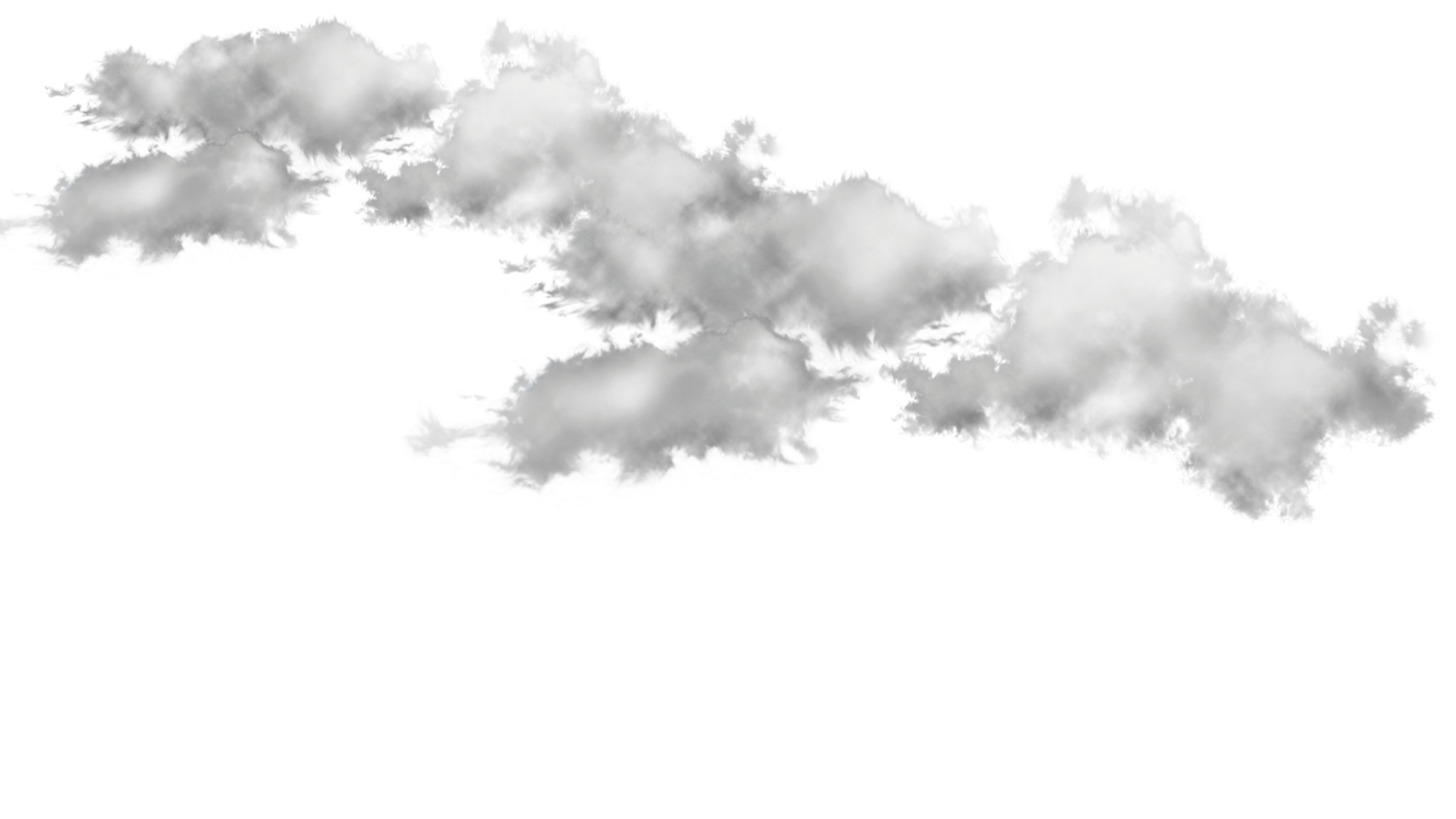 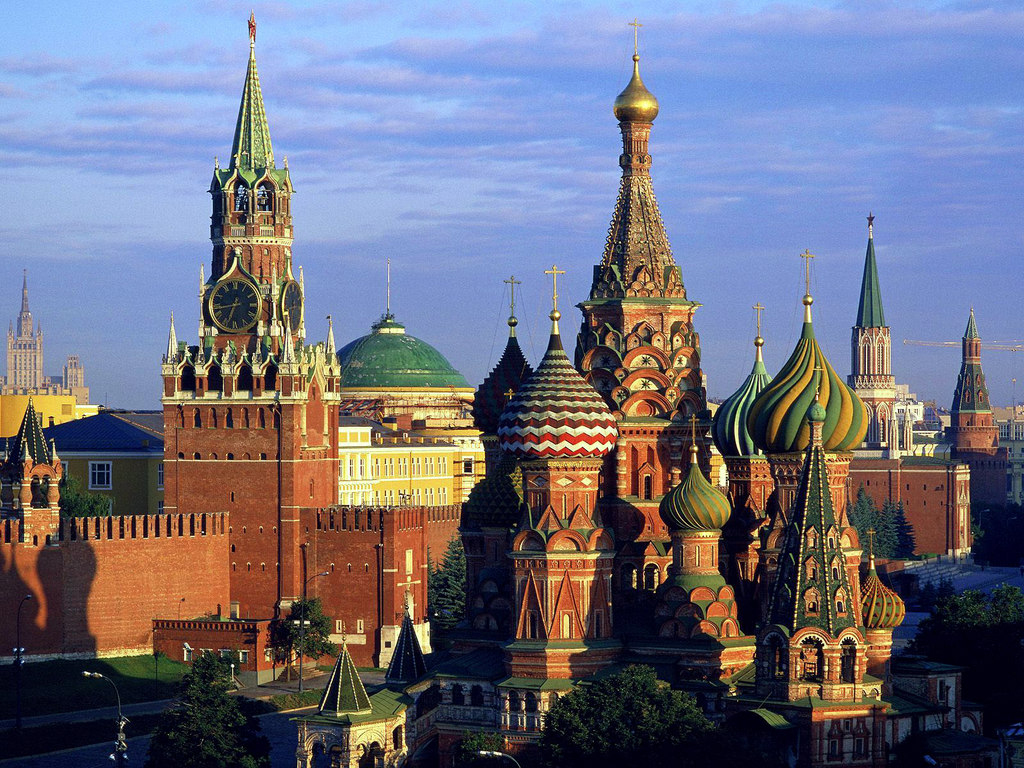 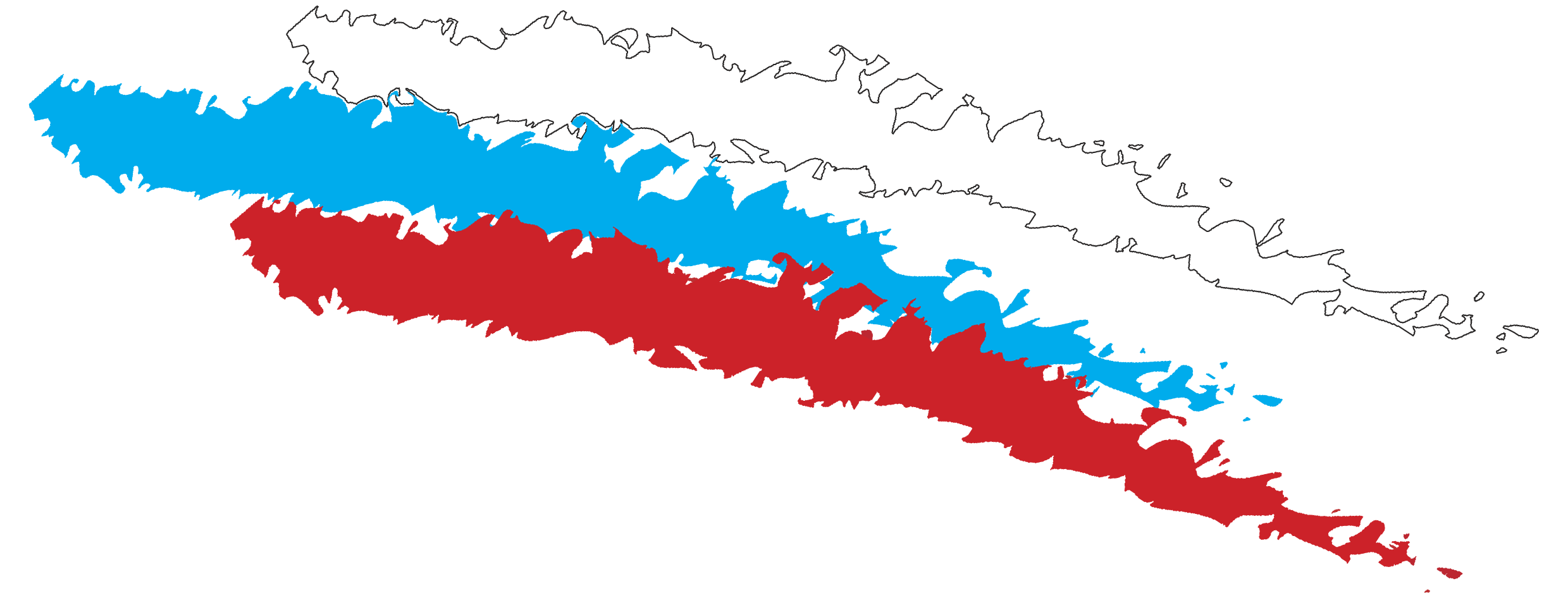 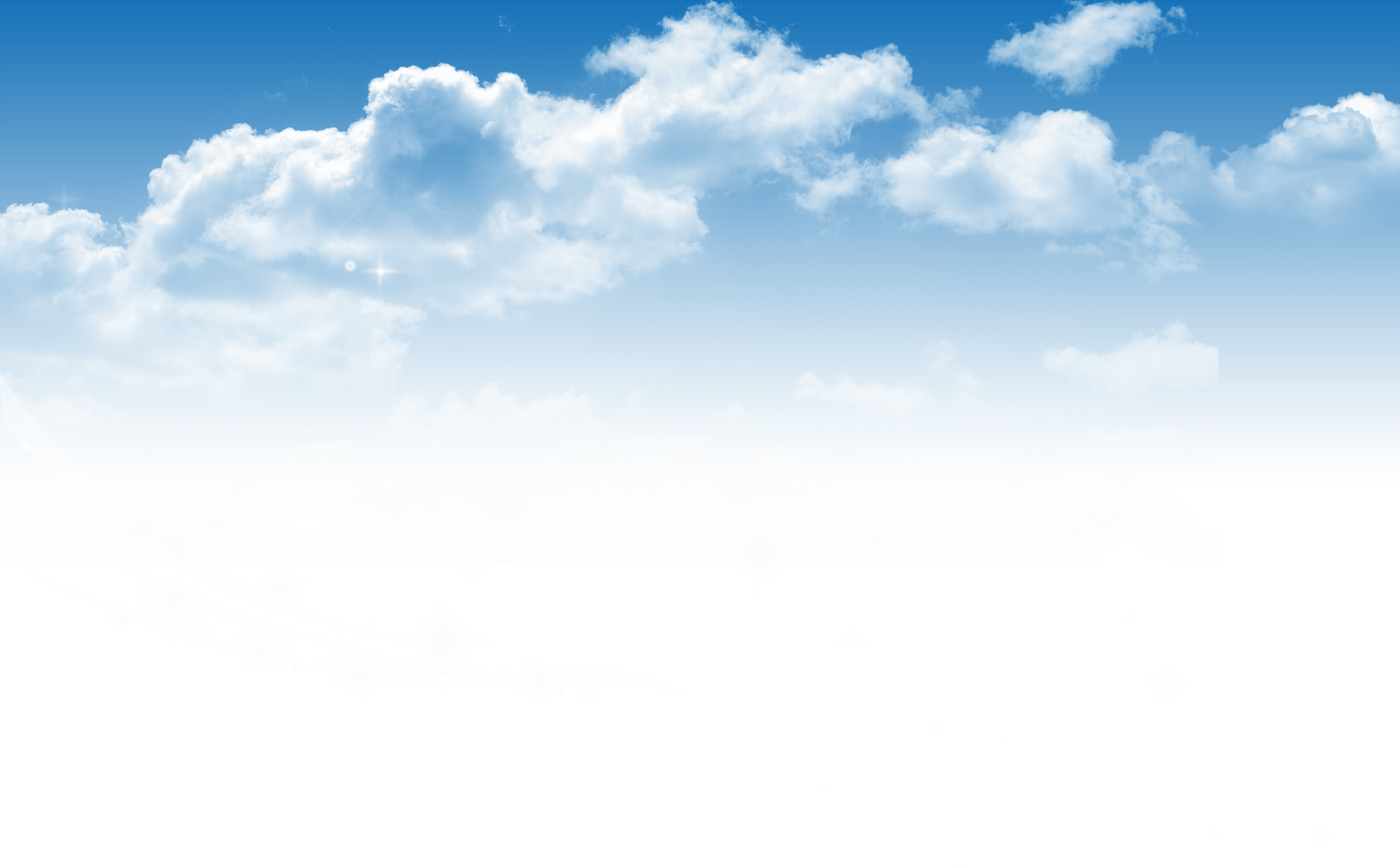 «Разминка»
Как называется страна в которой мы живём?
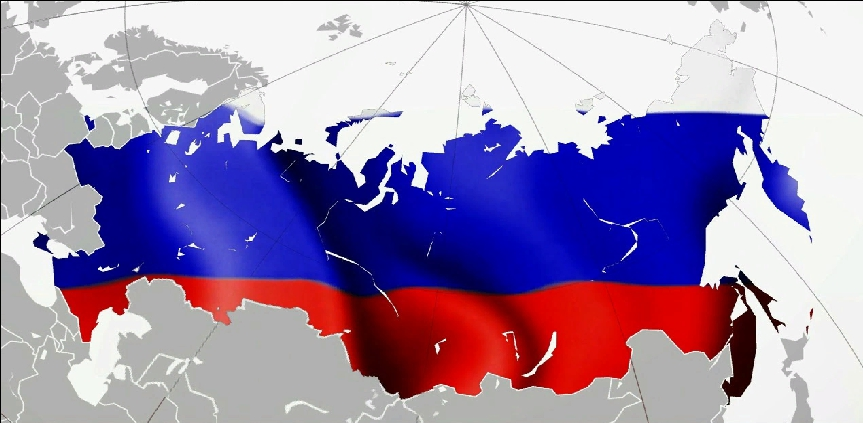 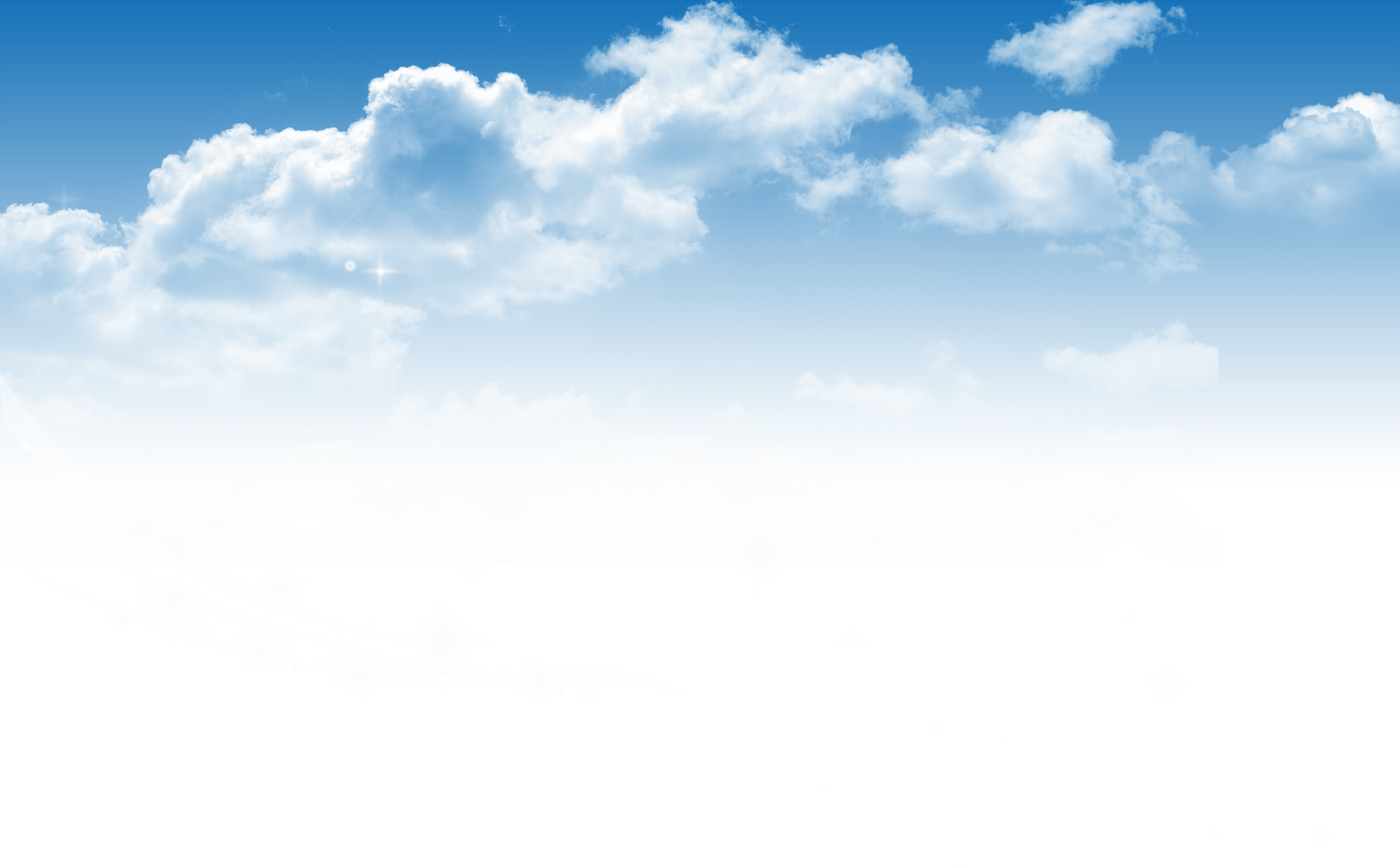 «Разминка»
2. Какой город является столицей нашего государства?
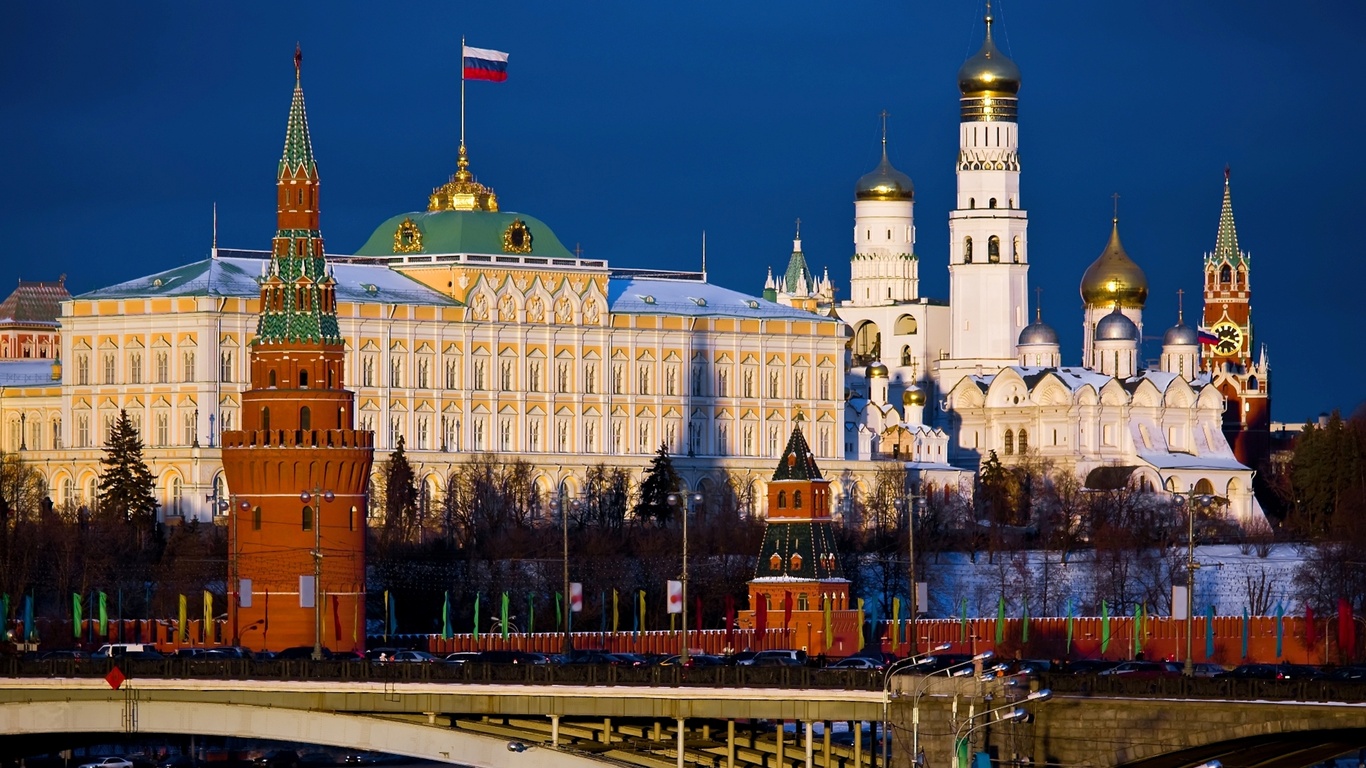 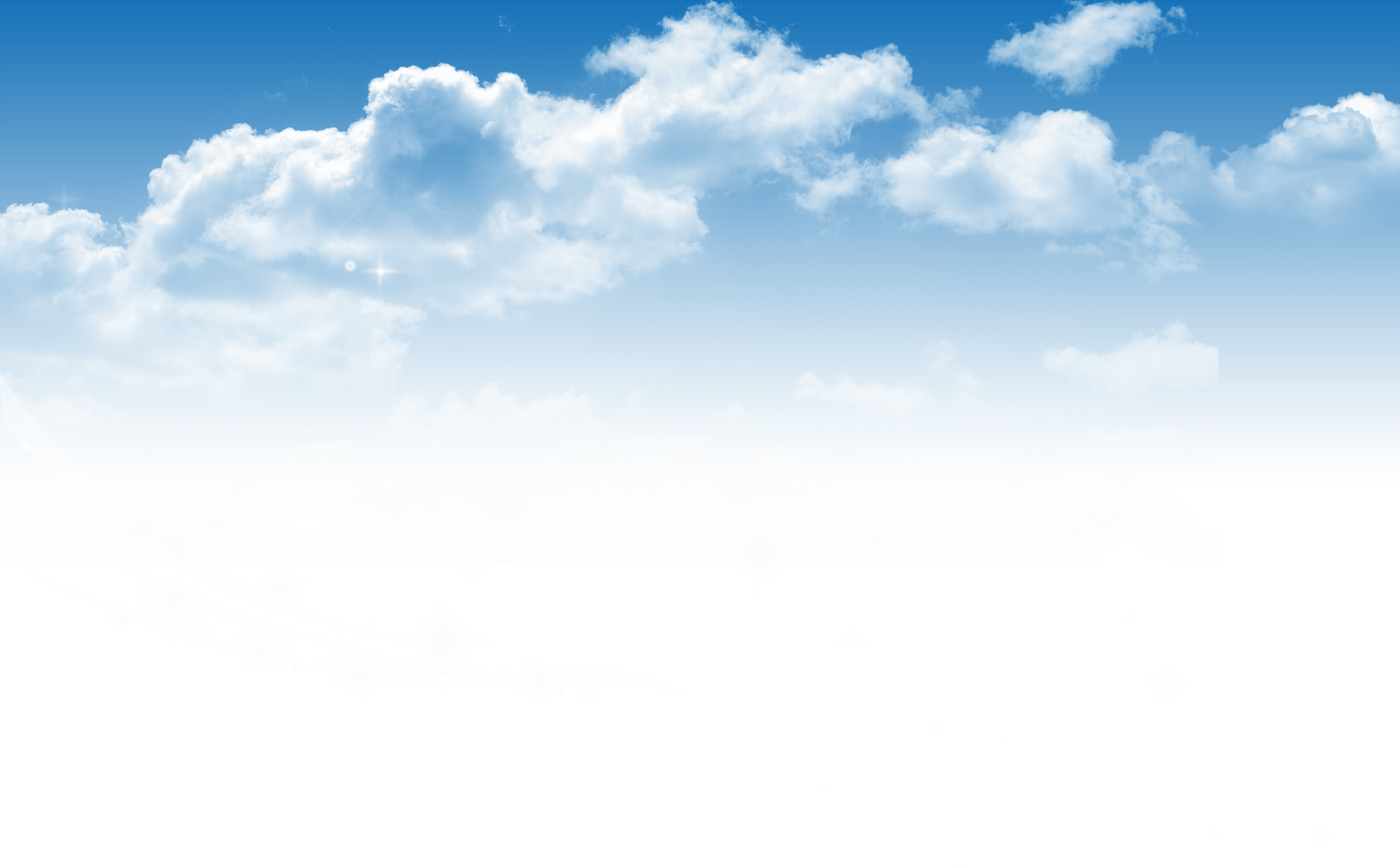 «Разминка»
3. Кто является главой нашего государства?
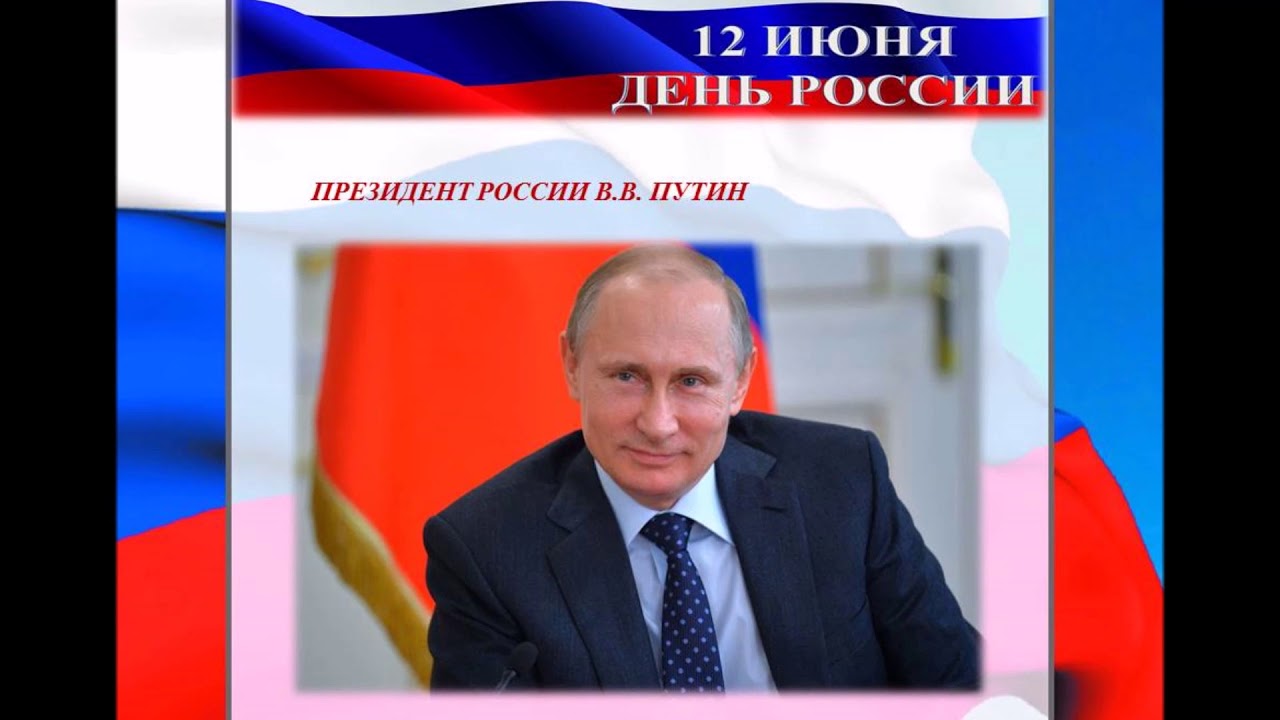 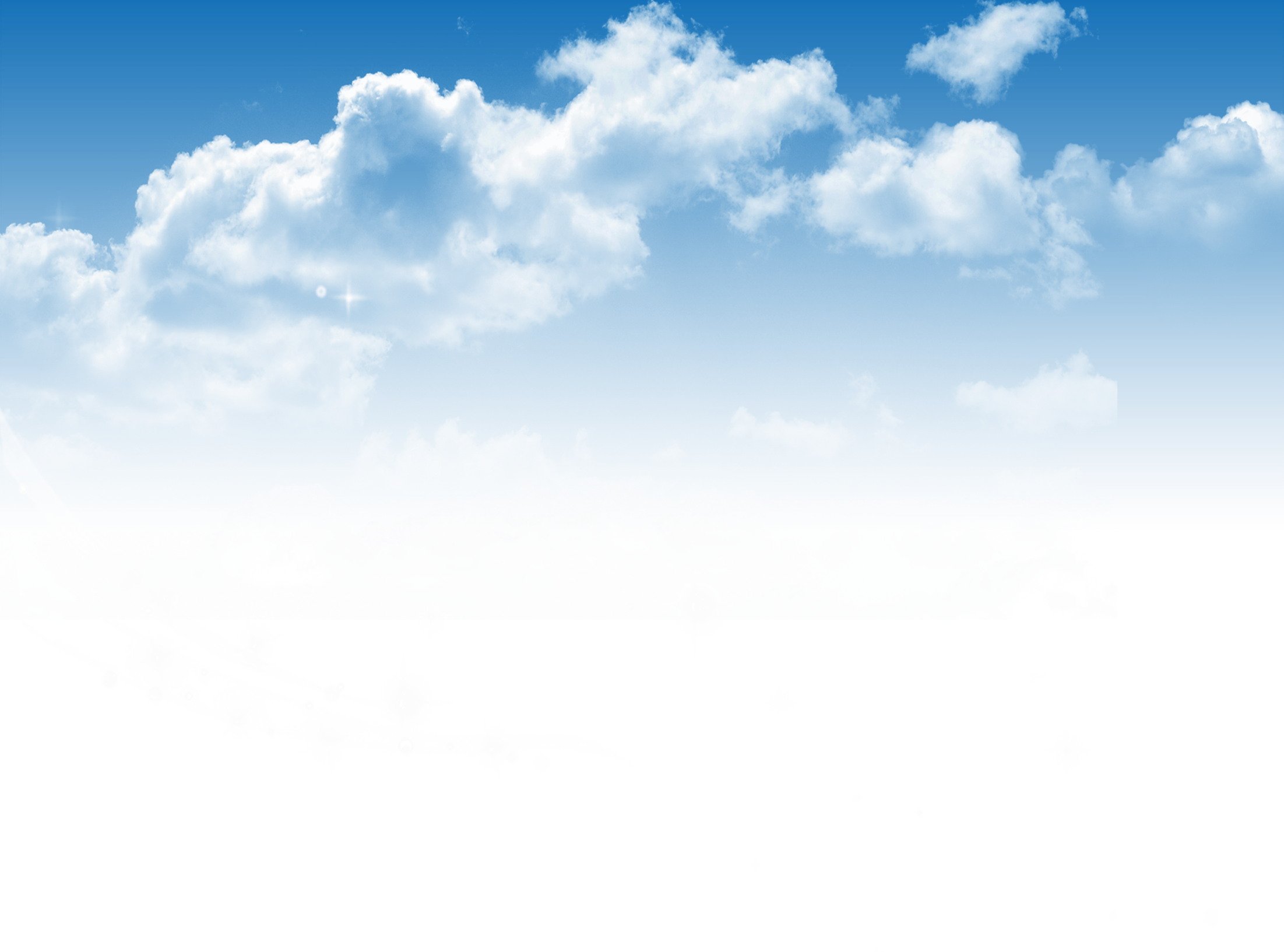 1
Белый – знак свободы, независимости и 
самостоятельности государства
2
Синий цвет – означает мир и 
чистоту совести
3
Красный цвет – означает отвагу, 
мужество и героизм
«Разминка»
4. Какой символ нашего государства называют триколором?
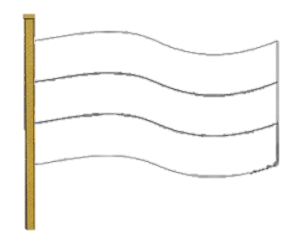 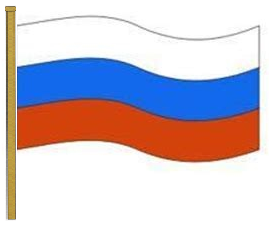 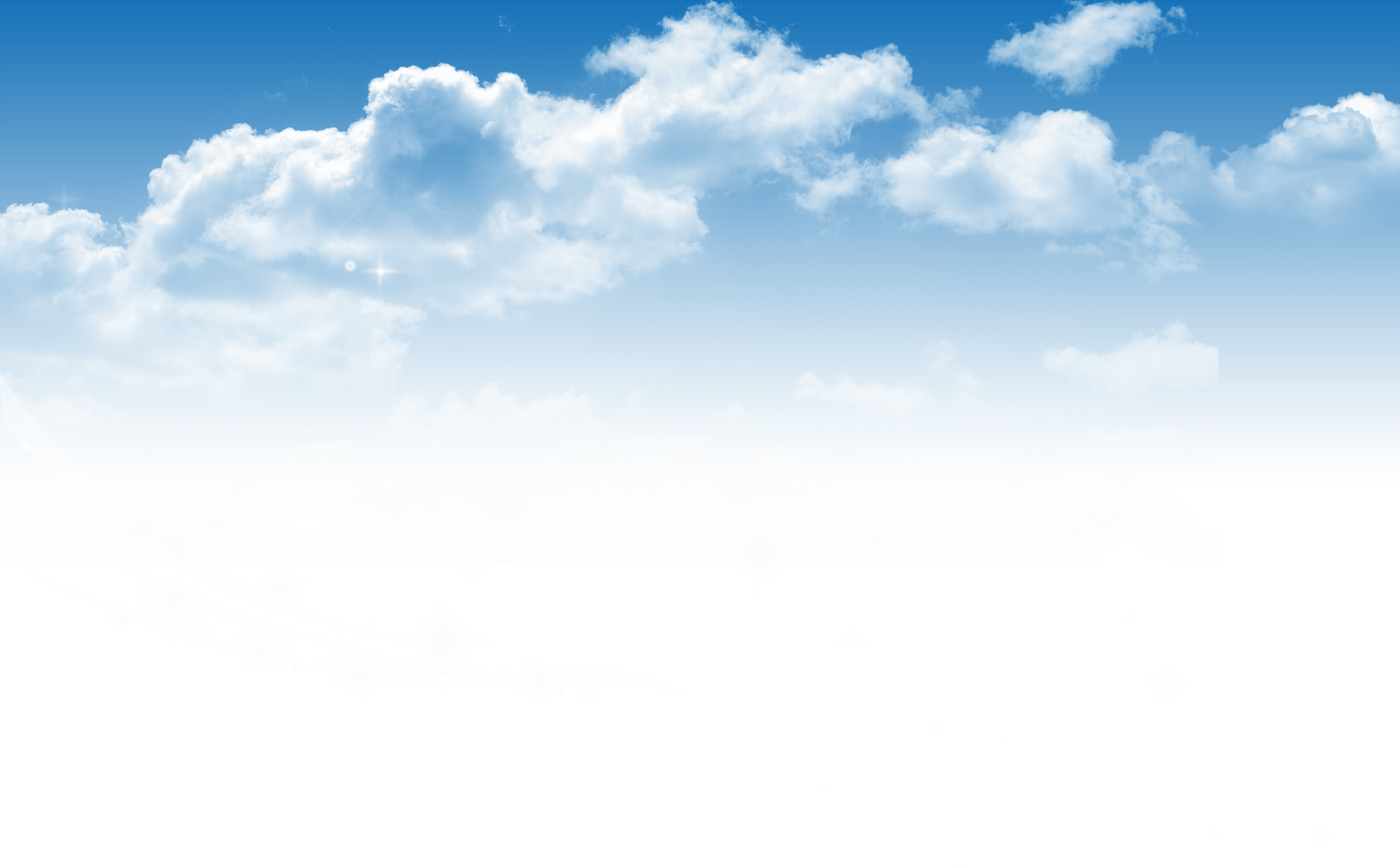 «Разминка»
5. «Как называется главный закон государства?»
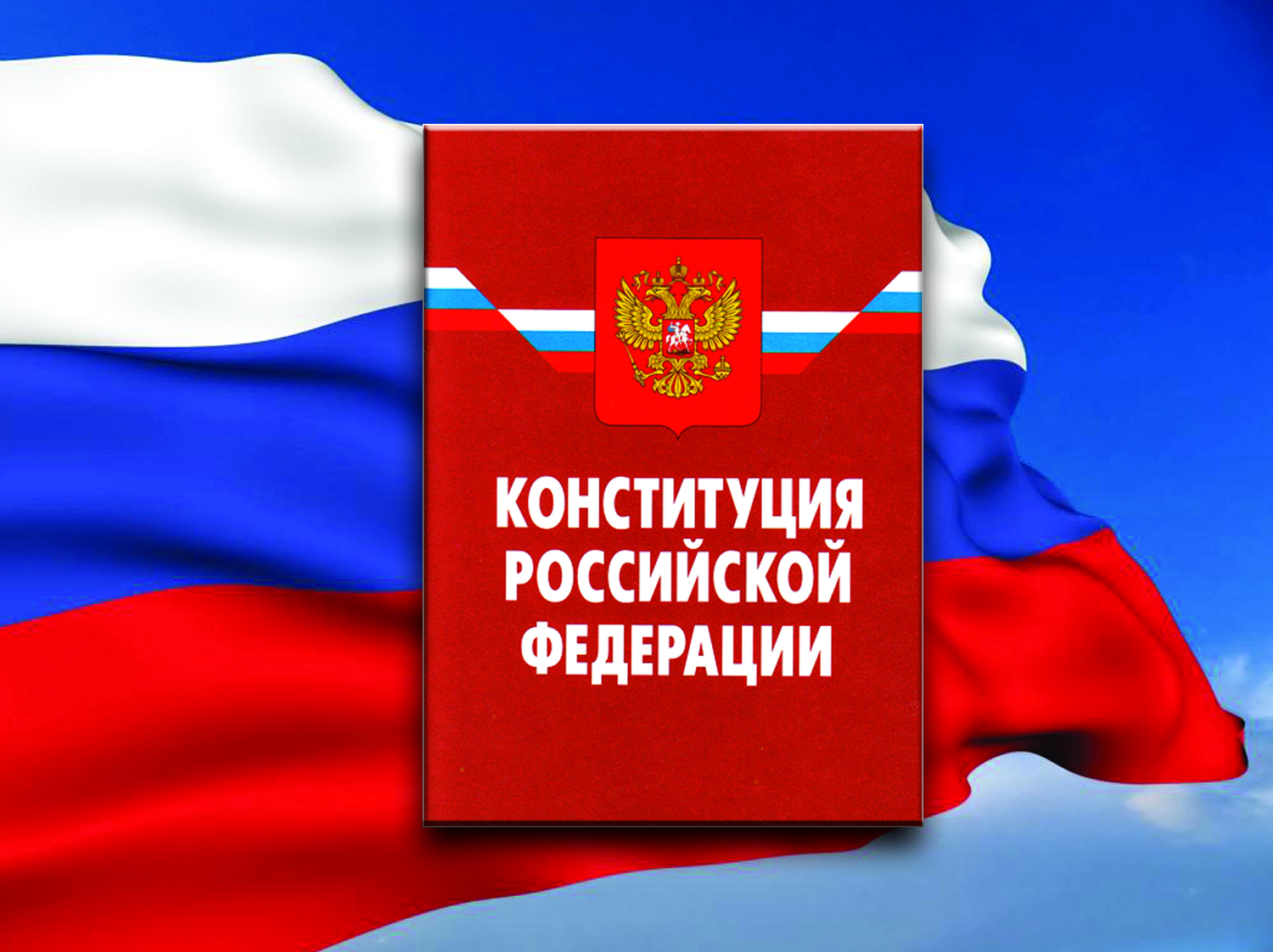 «Разминка»
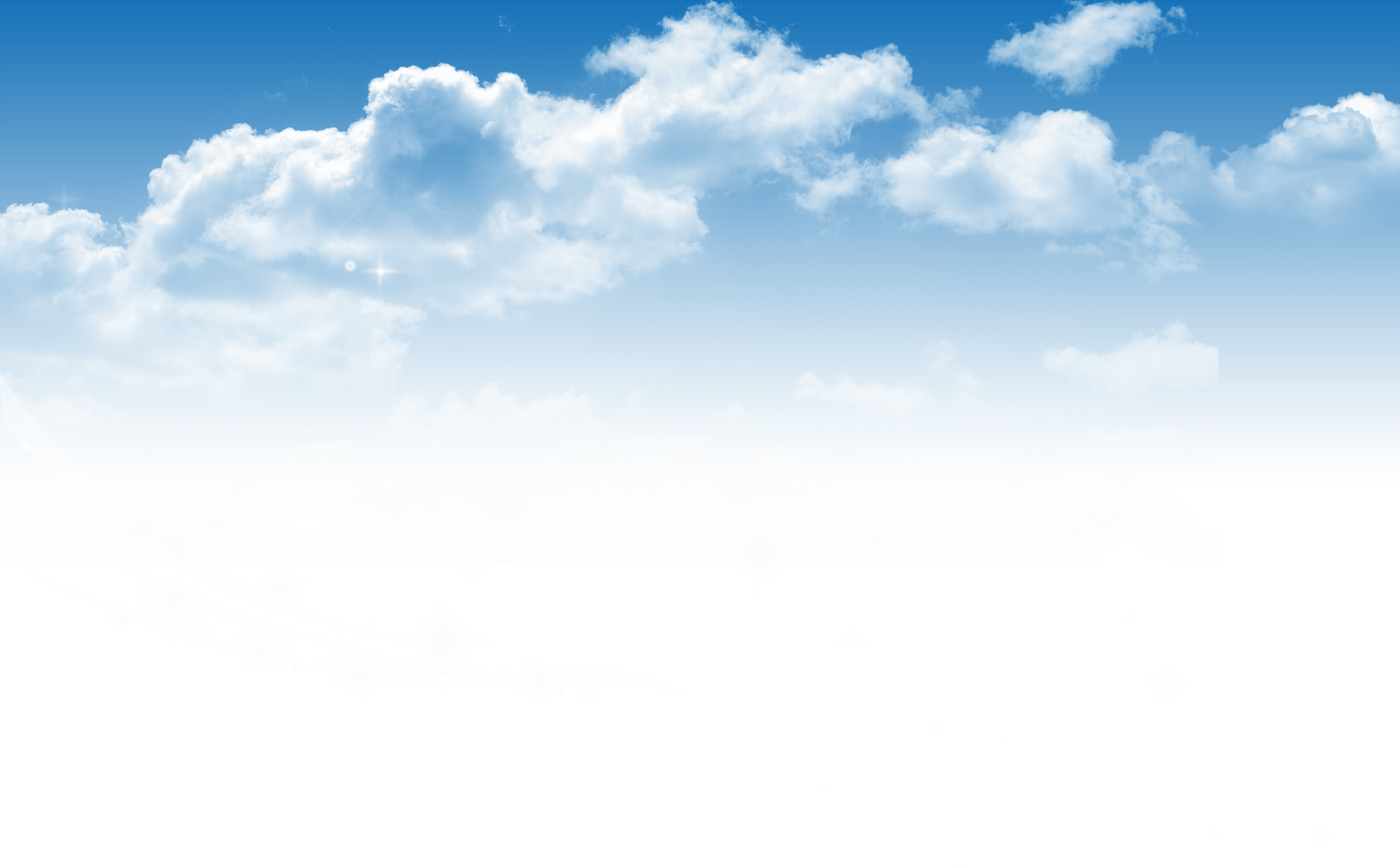 5. «Как называется тожественная хвалебная песня, исполняемая в особо торжественных случаях?»
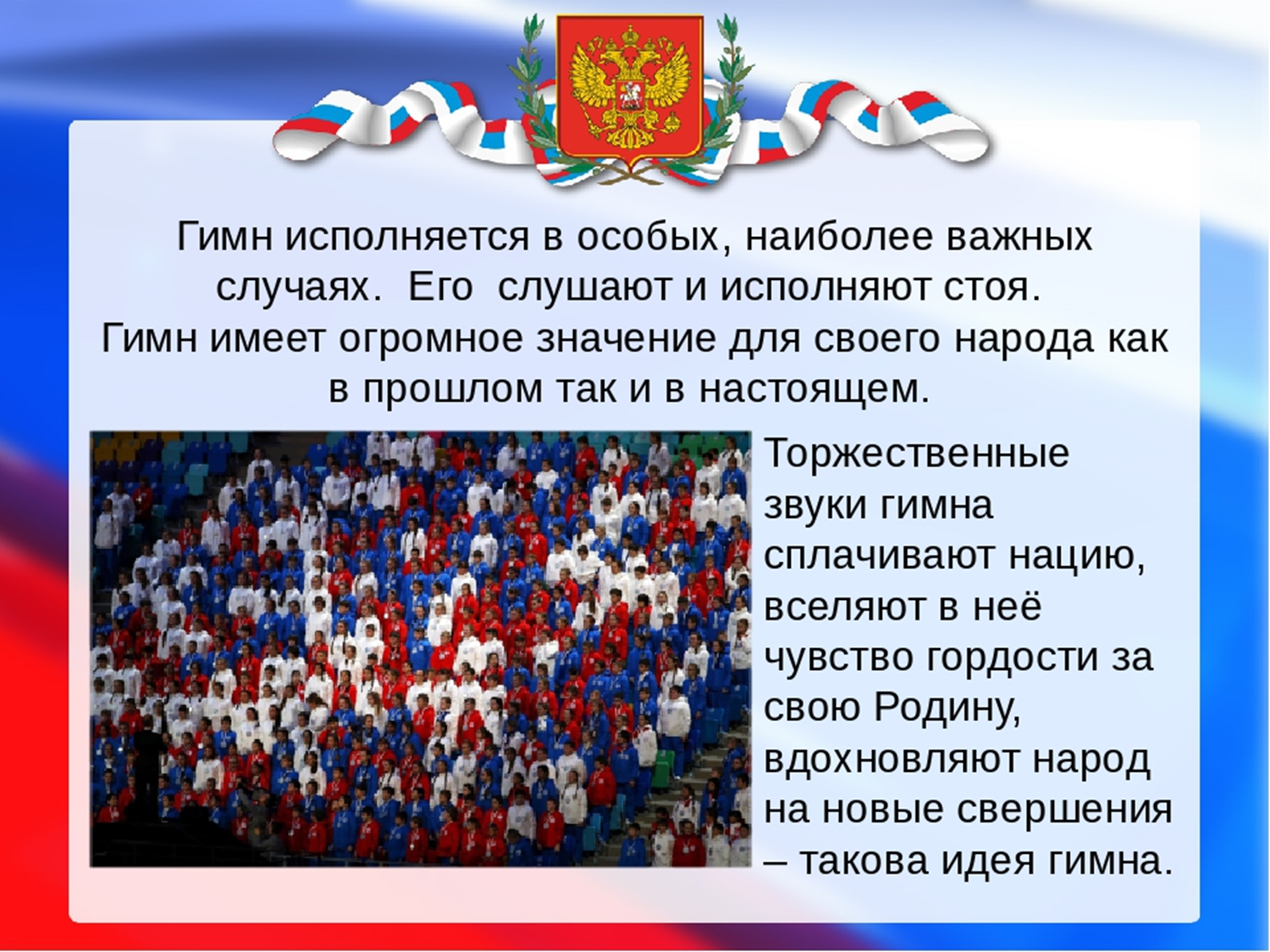 Блиц-конкурс 
«Самый быстрый»
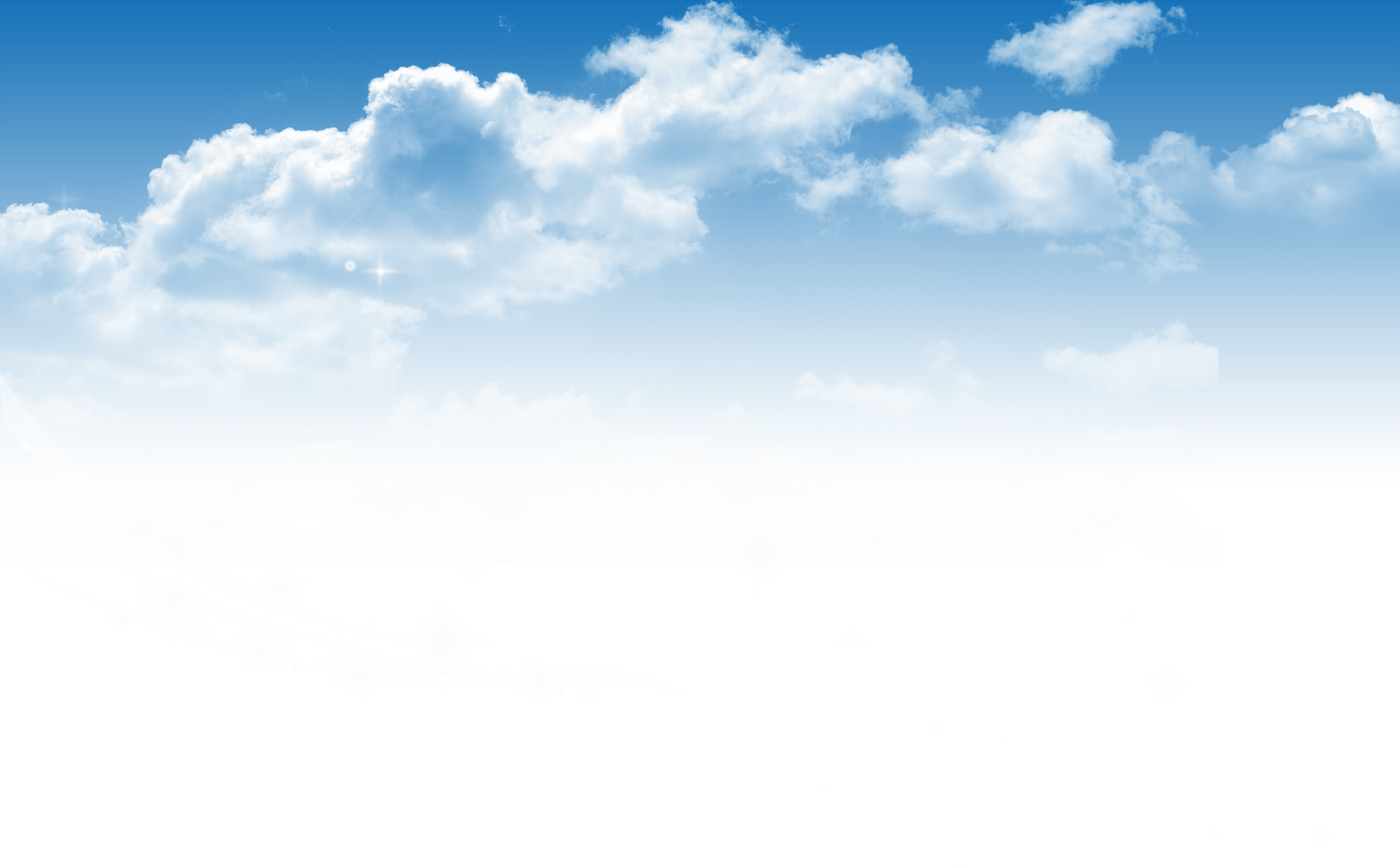 1. Как наша Родина называлась в древности?
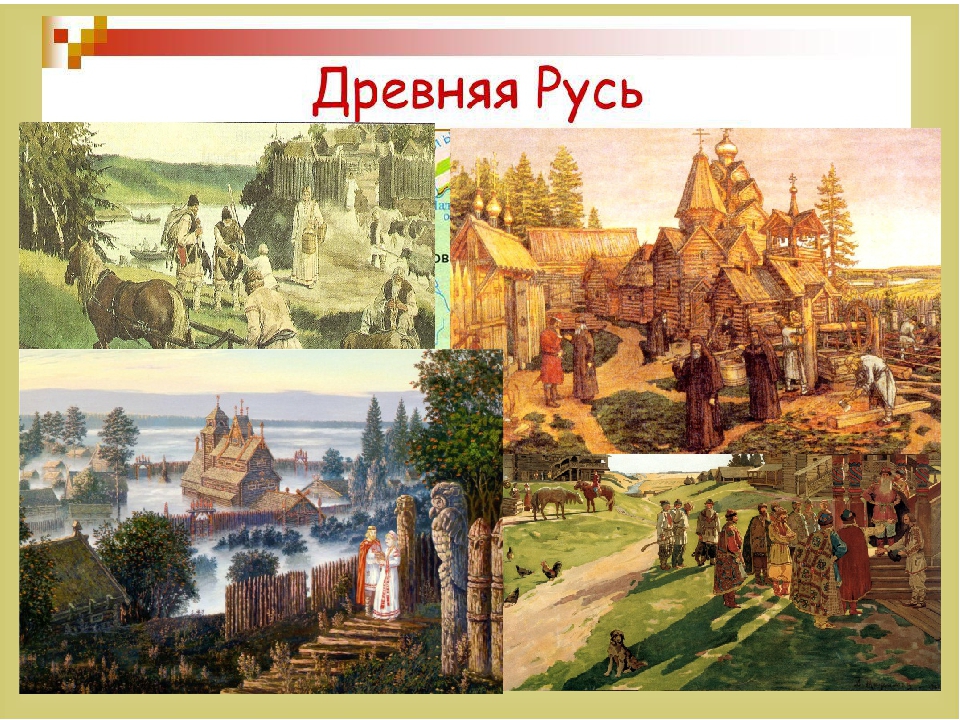 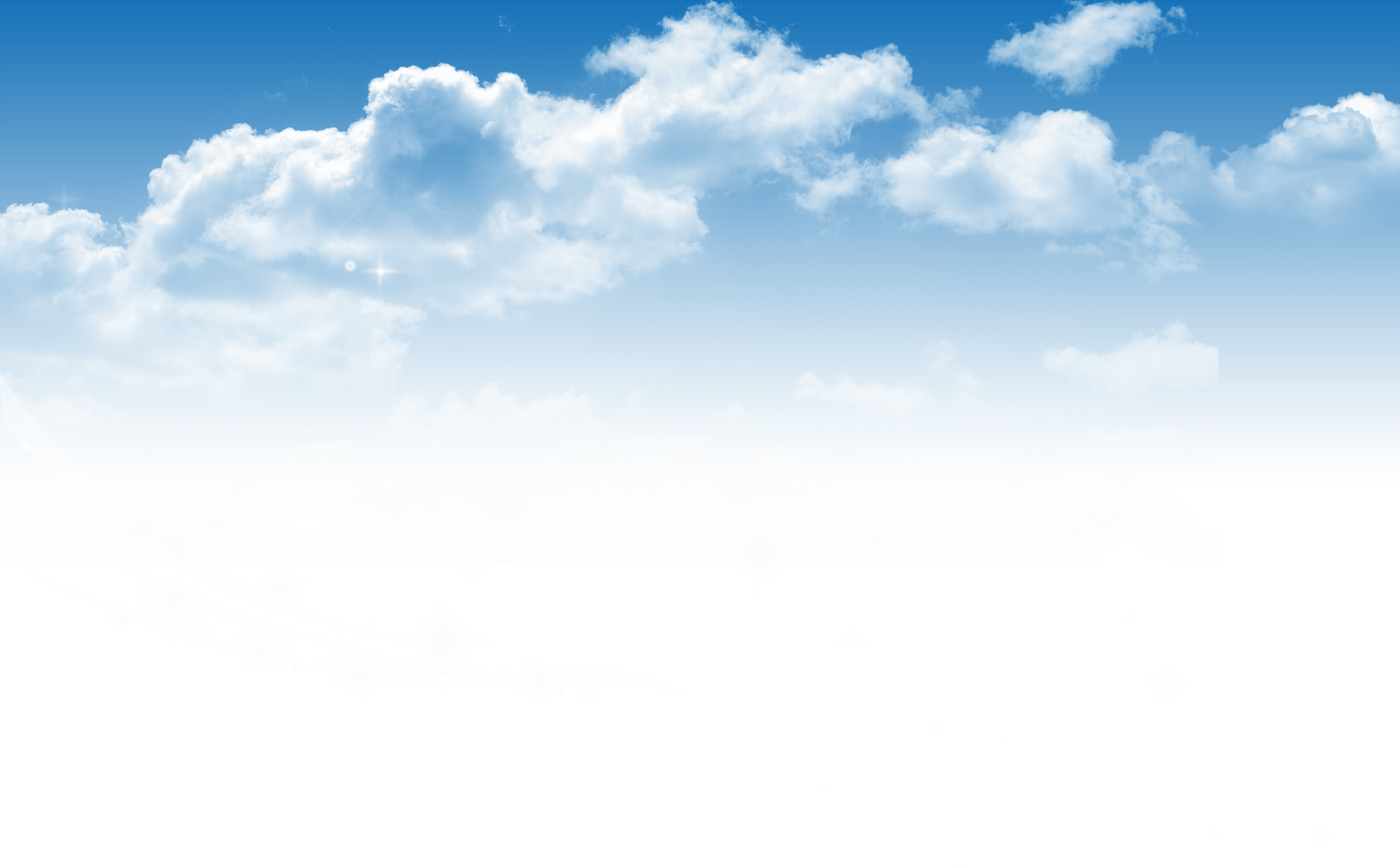 Блиц-конкурс 
«Самый быстрый»
2. Назовите столицу первого русского государства.
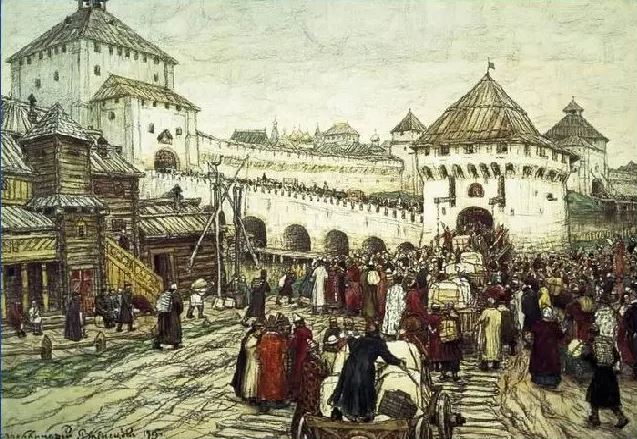 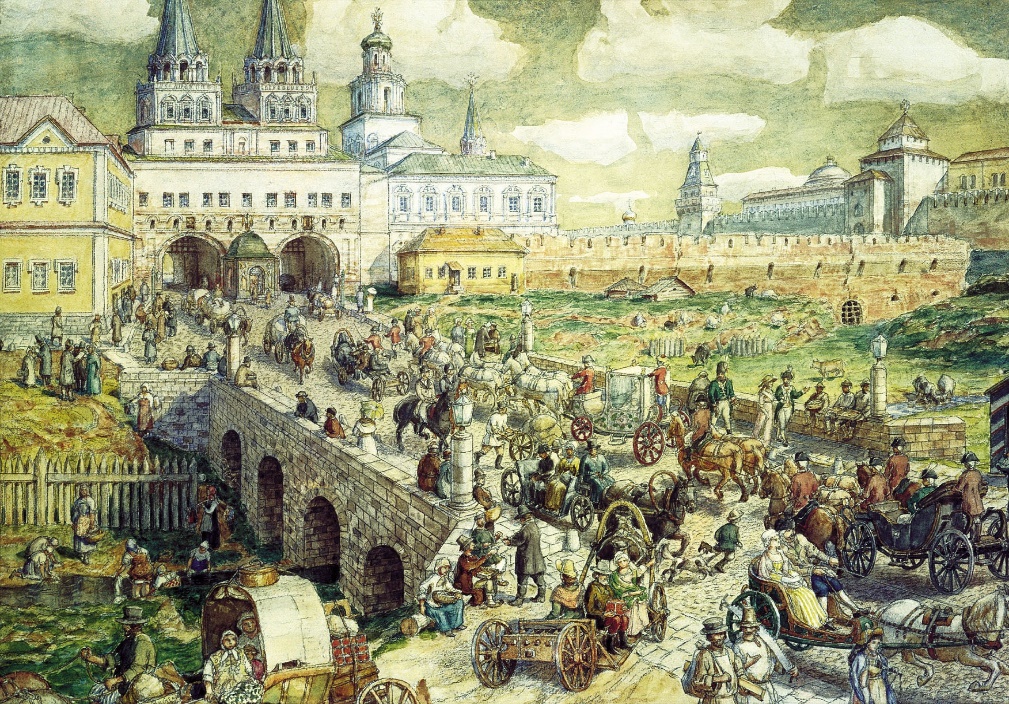 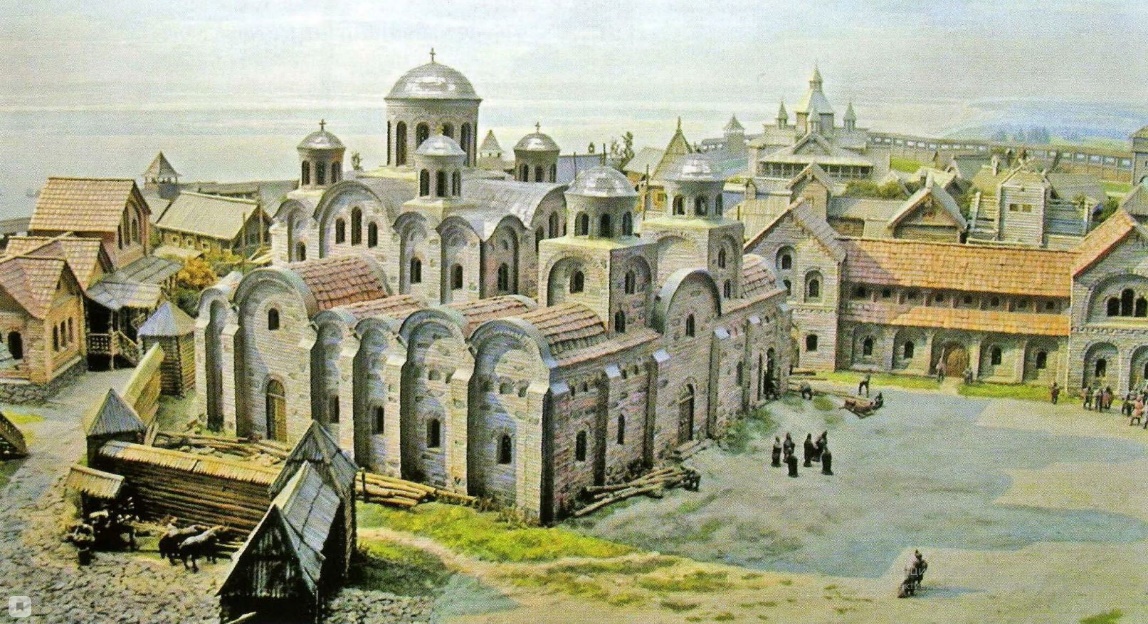 Блиц-конкурс 
«Самый быстрый»
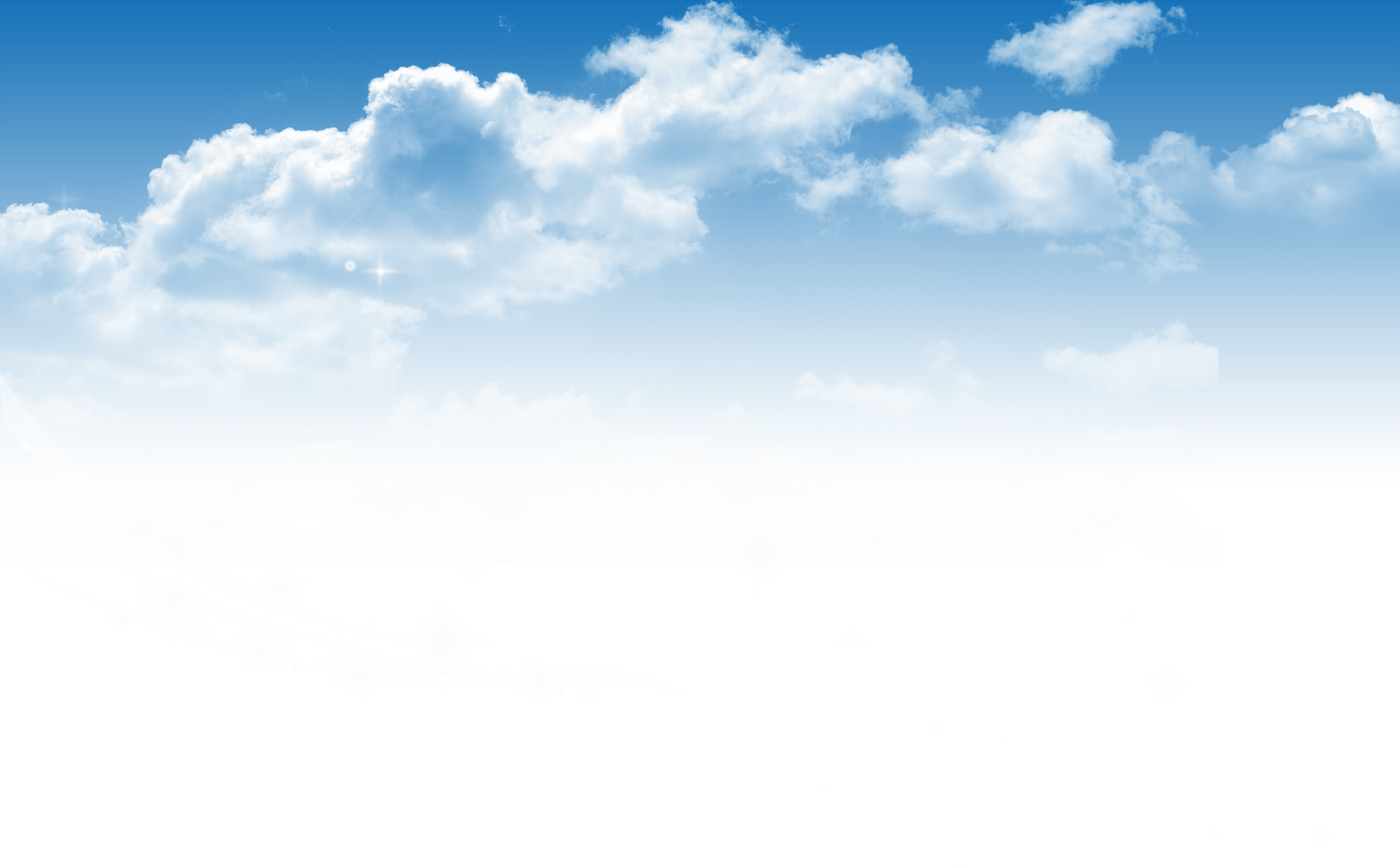 3. Русский праздник проводов зимы, это –
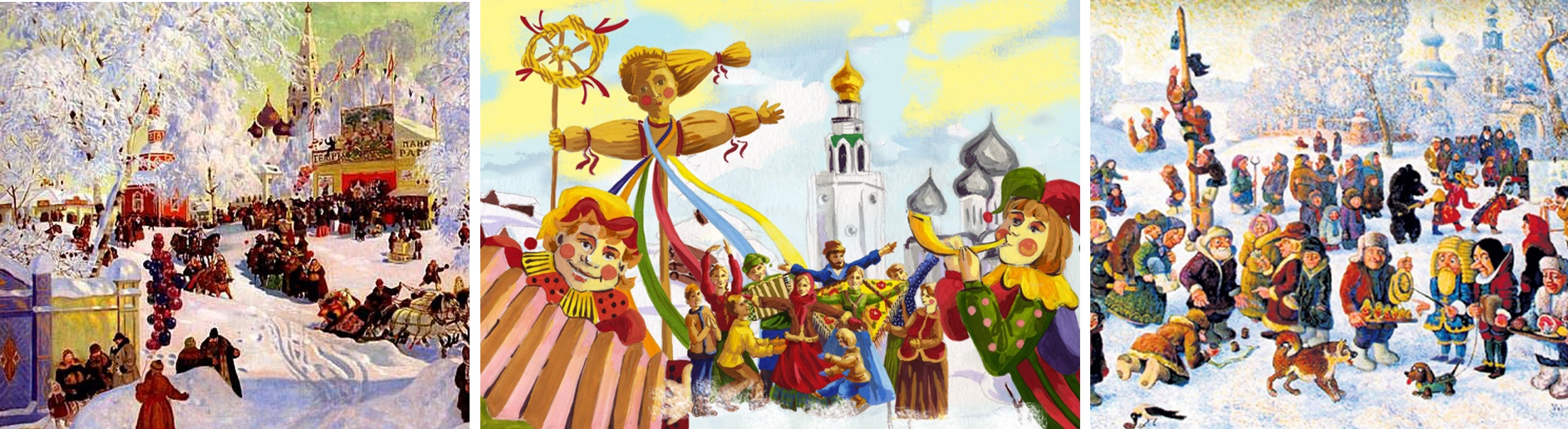 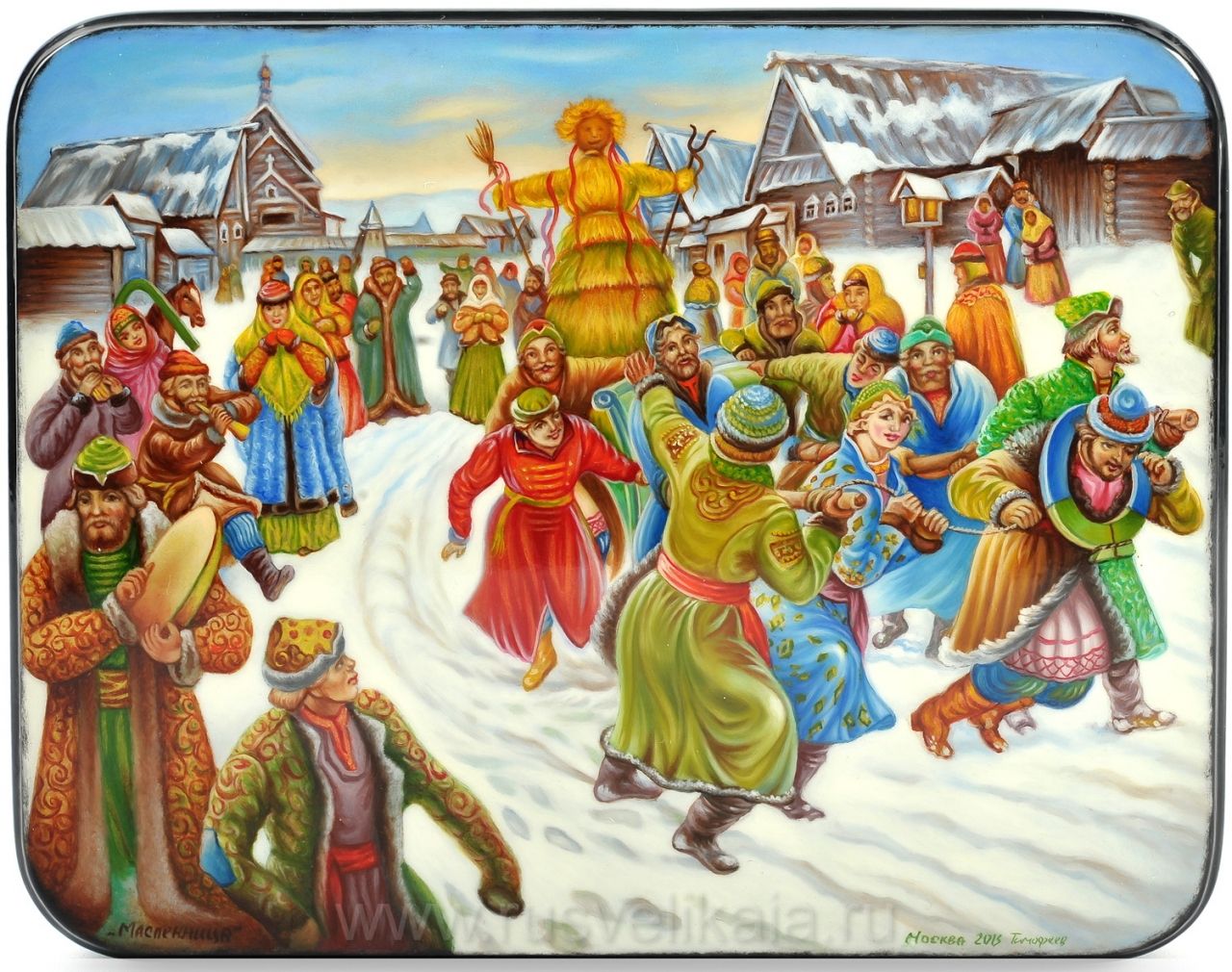 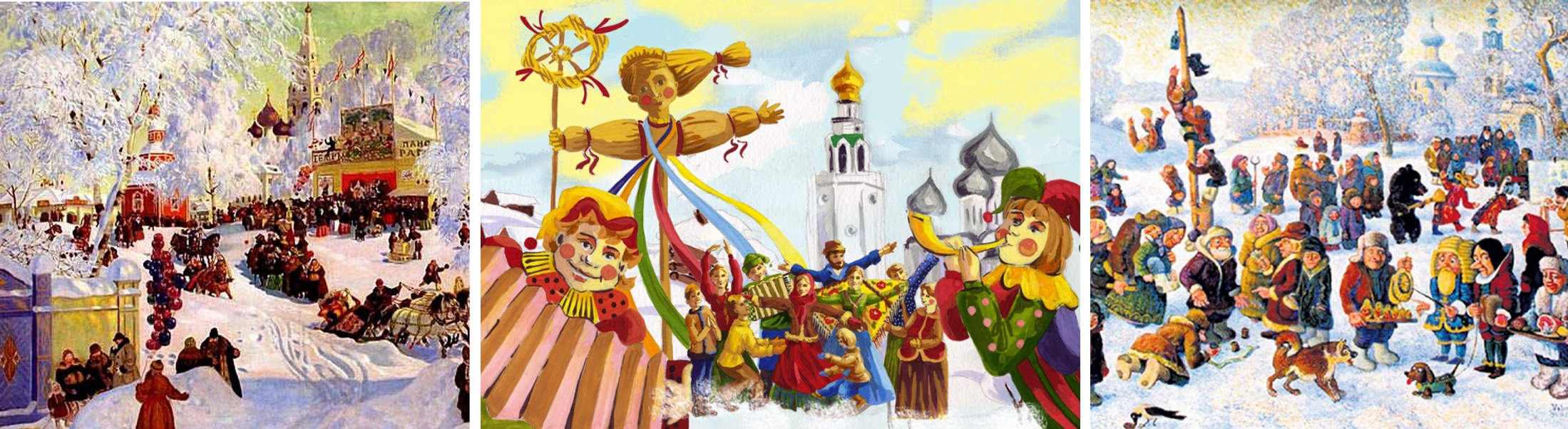 Блиц-конкурс 
«Самый быстрый»
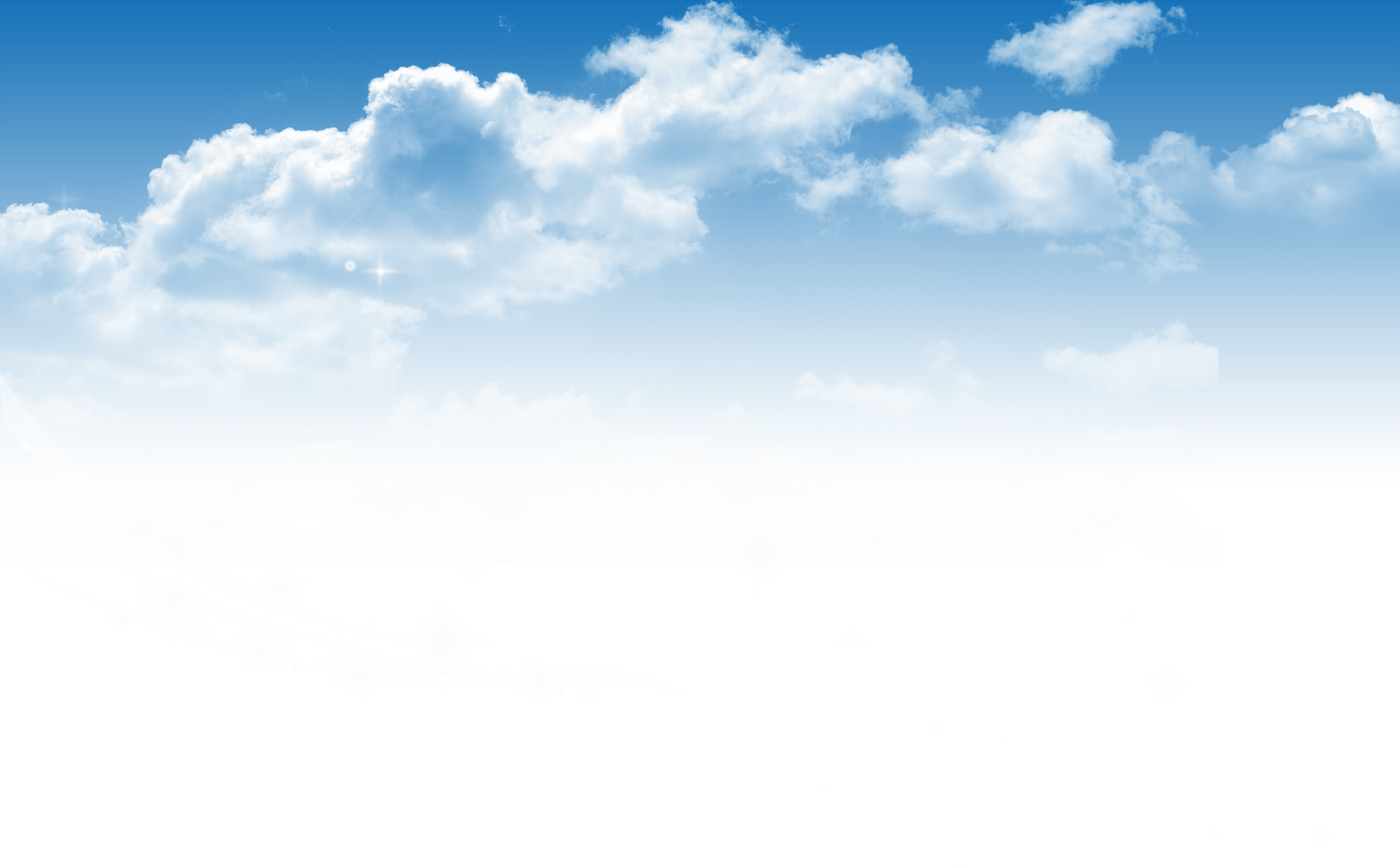 4. Какое самое любимое угощение во время Масленицы?
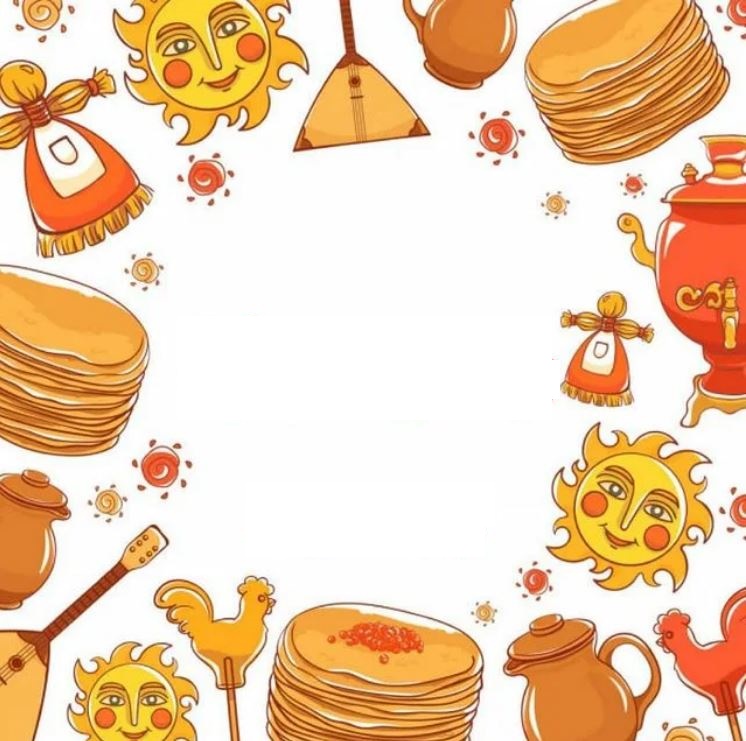 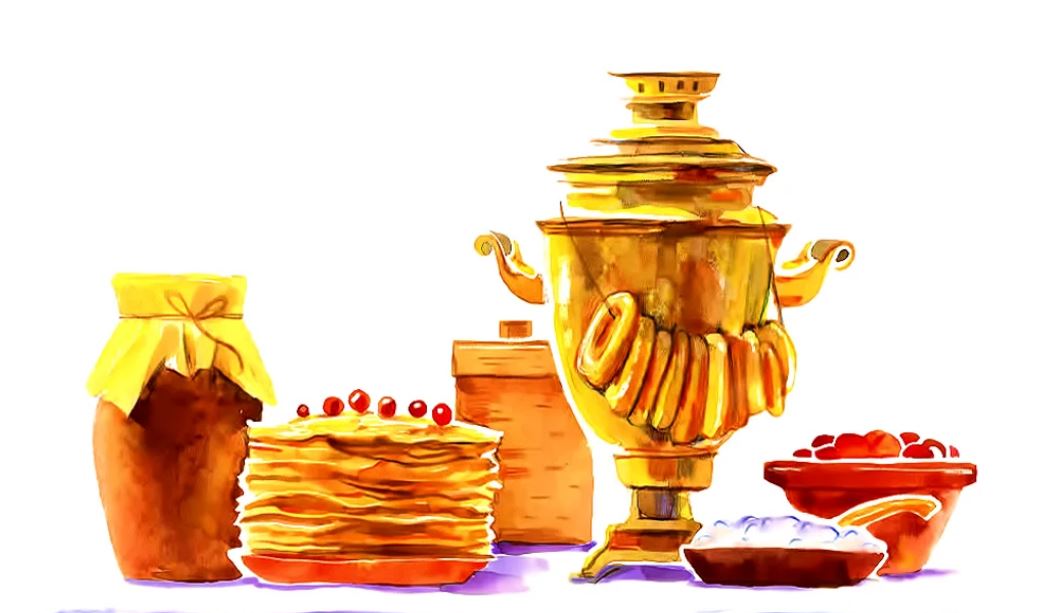 Блиц-конкурс 
«Самый быстрый»
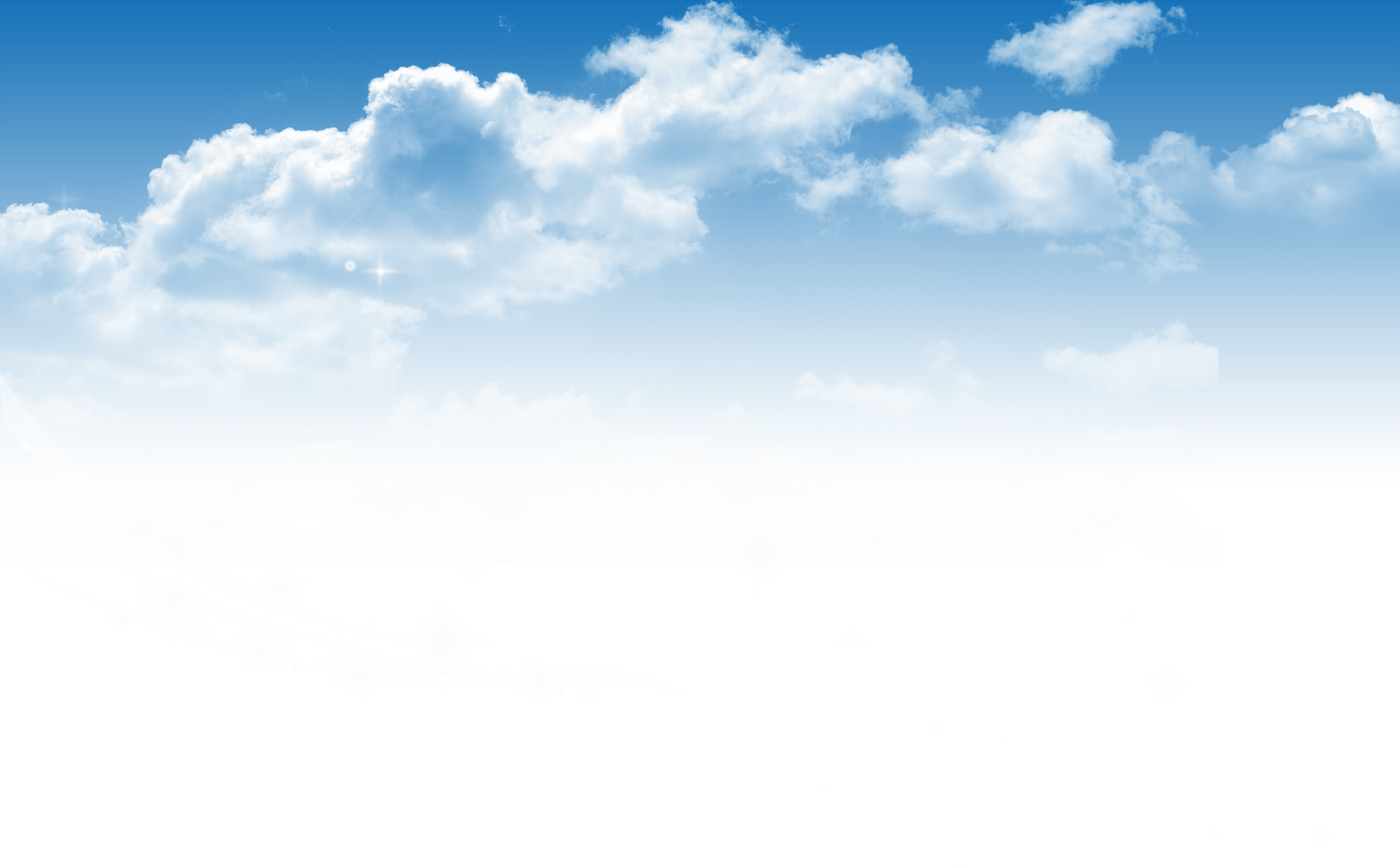 5. Самый первый в истории человечества космонавт?
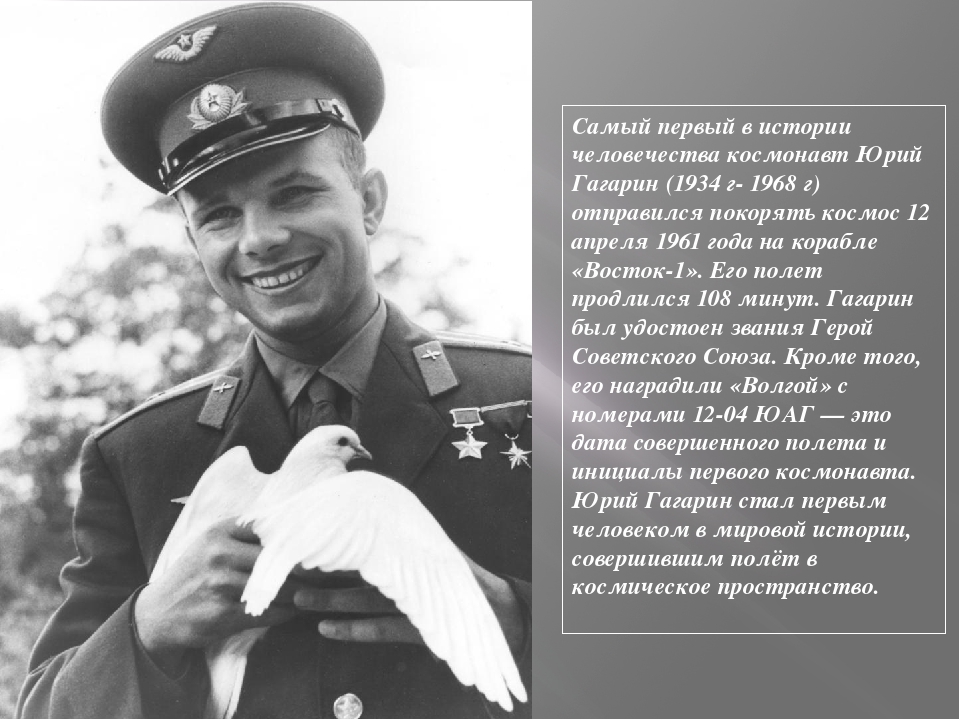 Самый первый в истории человечества космонавт Юрий Алексеевич Гагарин (1934г.-1968г.) отправился в космос 12 апреля 1961 года на корабле «Восток-1». Его полет продлился 108 минут. 

Гагарин был удостоен звания Герой Советского союза. Кроме того, его наградили автомобилем «Волга» с номерами 12-04 ЮАГ- это дата совершенного полета и инициалы первого космонавта. 

Юрий Гагарин стал первым человеком в мировой истории, совершившим полет в космическое пространство.
Блиц-конкурс 
«Самый быстрый»
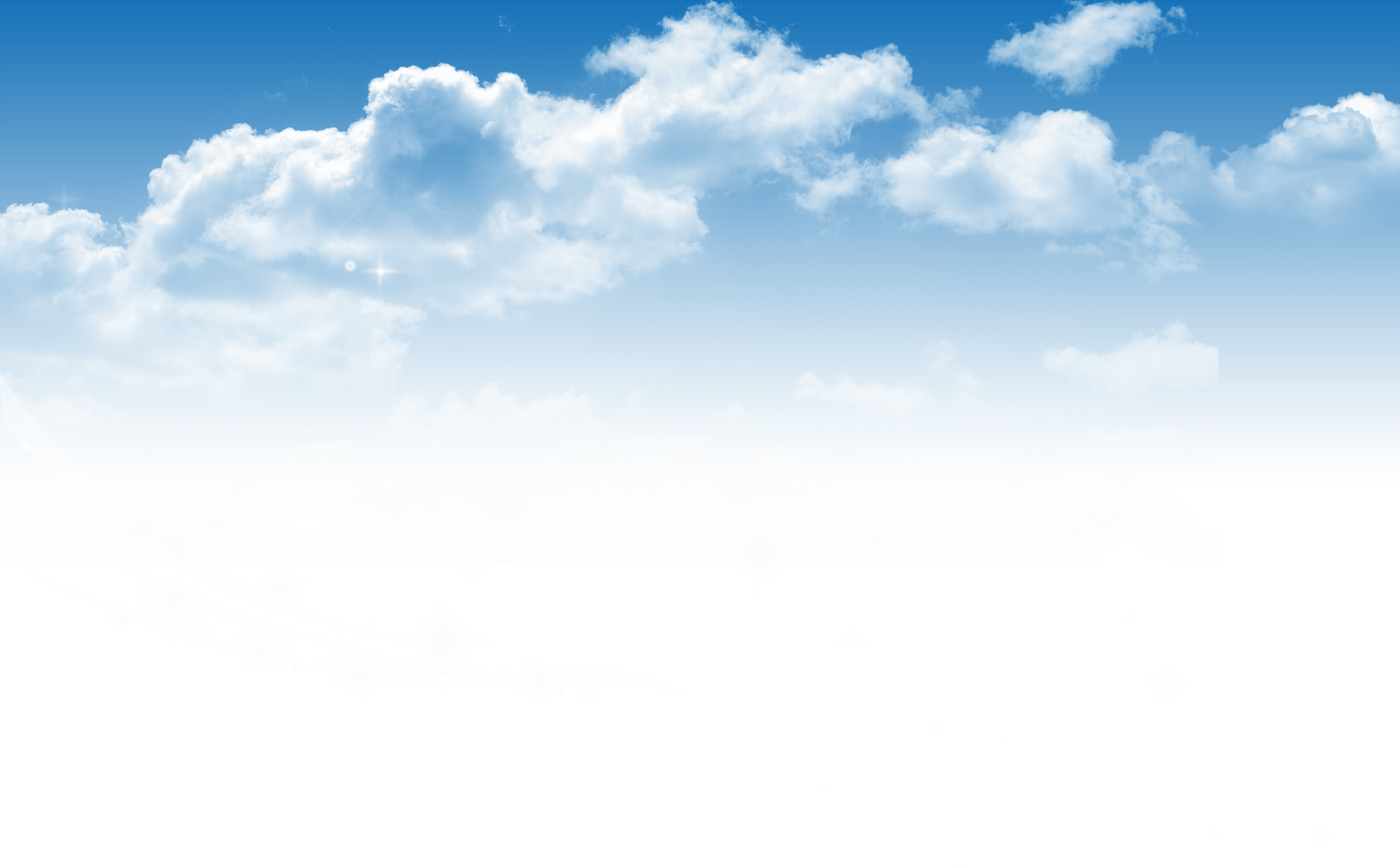 6. Самая популярная в мире русская игрушка
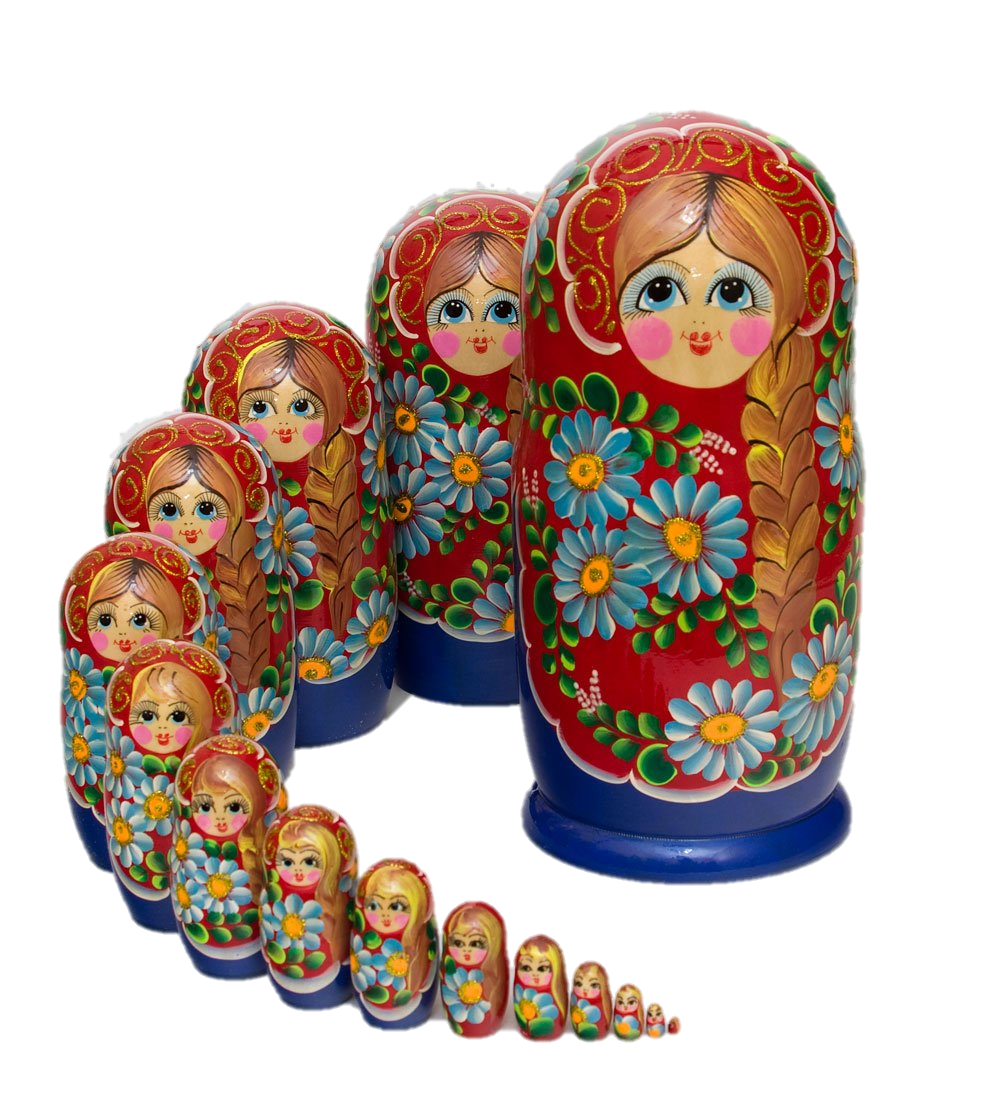 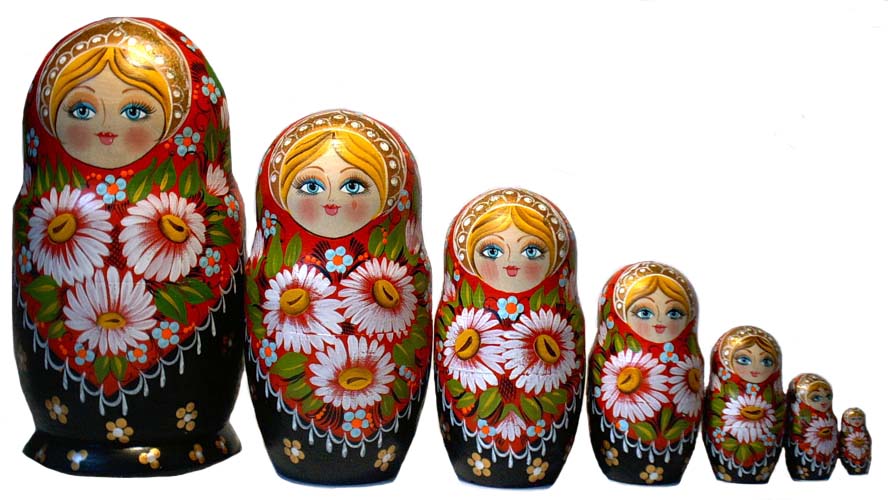 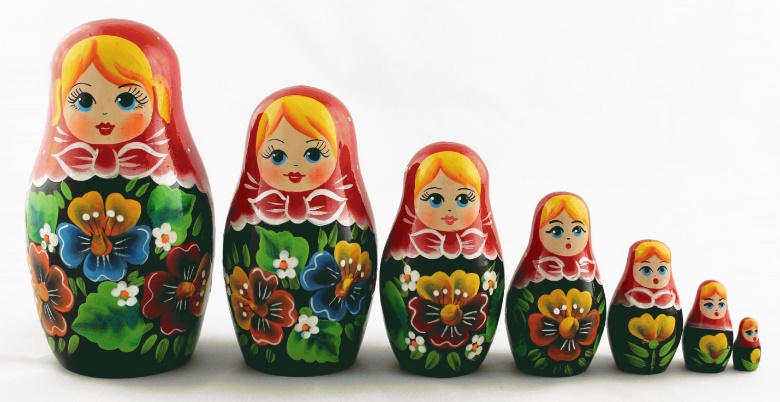 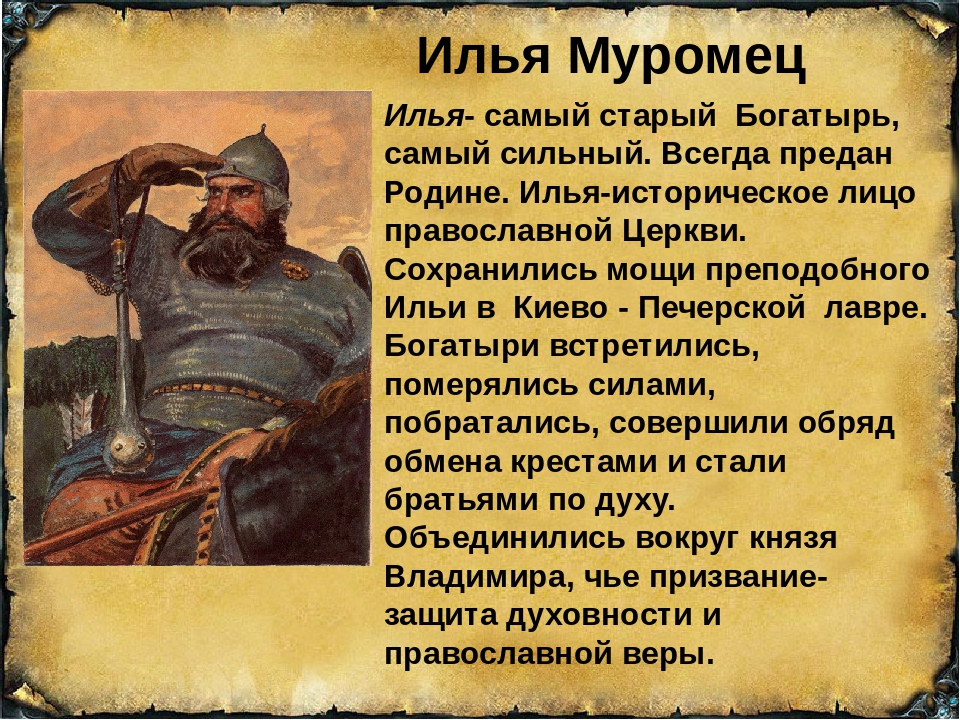 Блиц-конкурс 
«Самый быстрый»
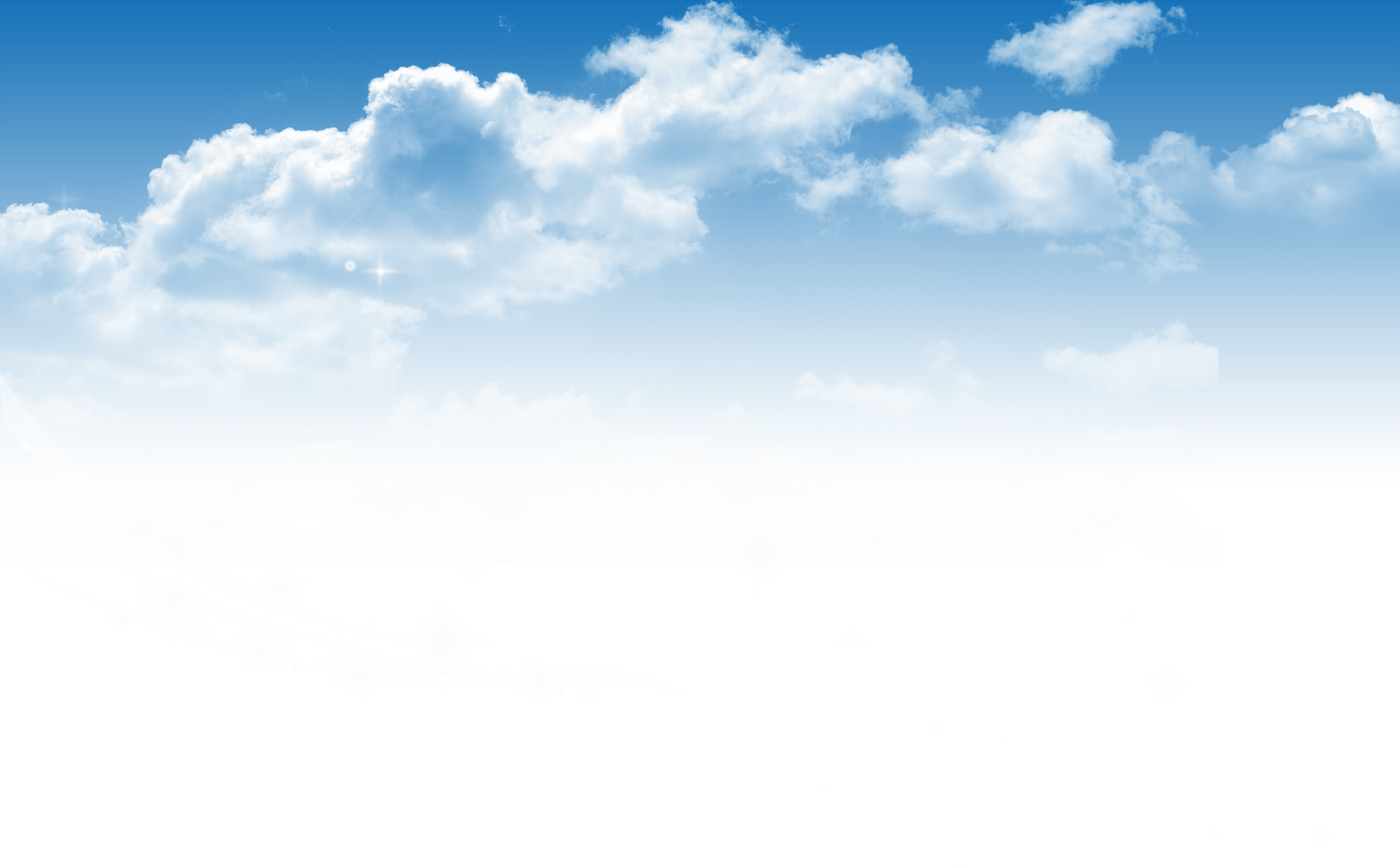 7. Самый популярный герой русских былин
Блиц-конкурс 
«Пословица к слову молвится»
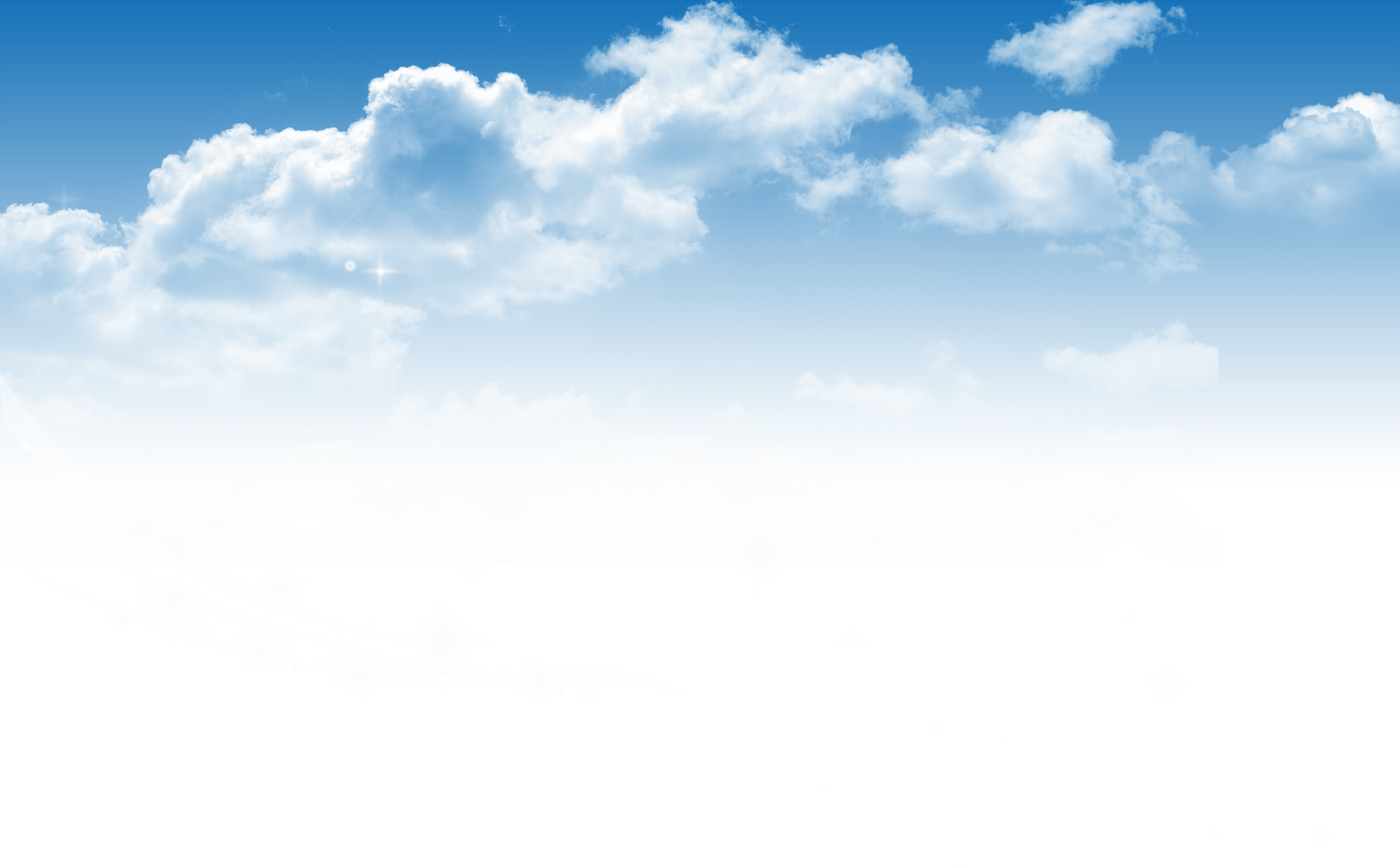 Конкурсное задание - восстановите пословицу. 
Мал-дорог                                                
(Мал золотник, да дорог) 
2. Слово-дело 
(Судят не по словам, а по делам) 
3. Время-час 
(Делу время - потехе час) 
4. Труд-рыбка 
(Без труда не вытащишь рыбку из пруда)
Блиц-конкурс 
«Пословица к слову молвится»
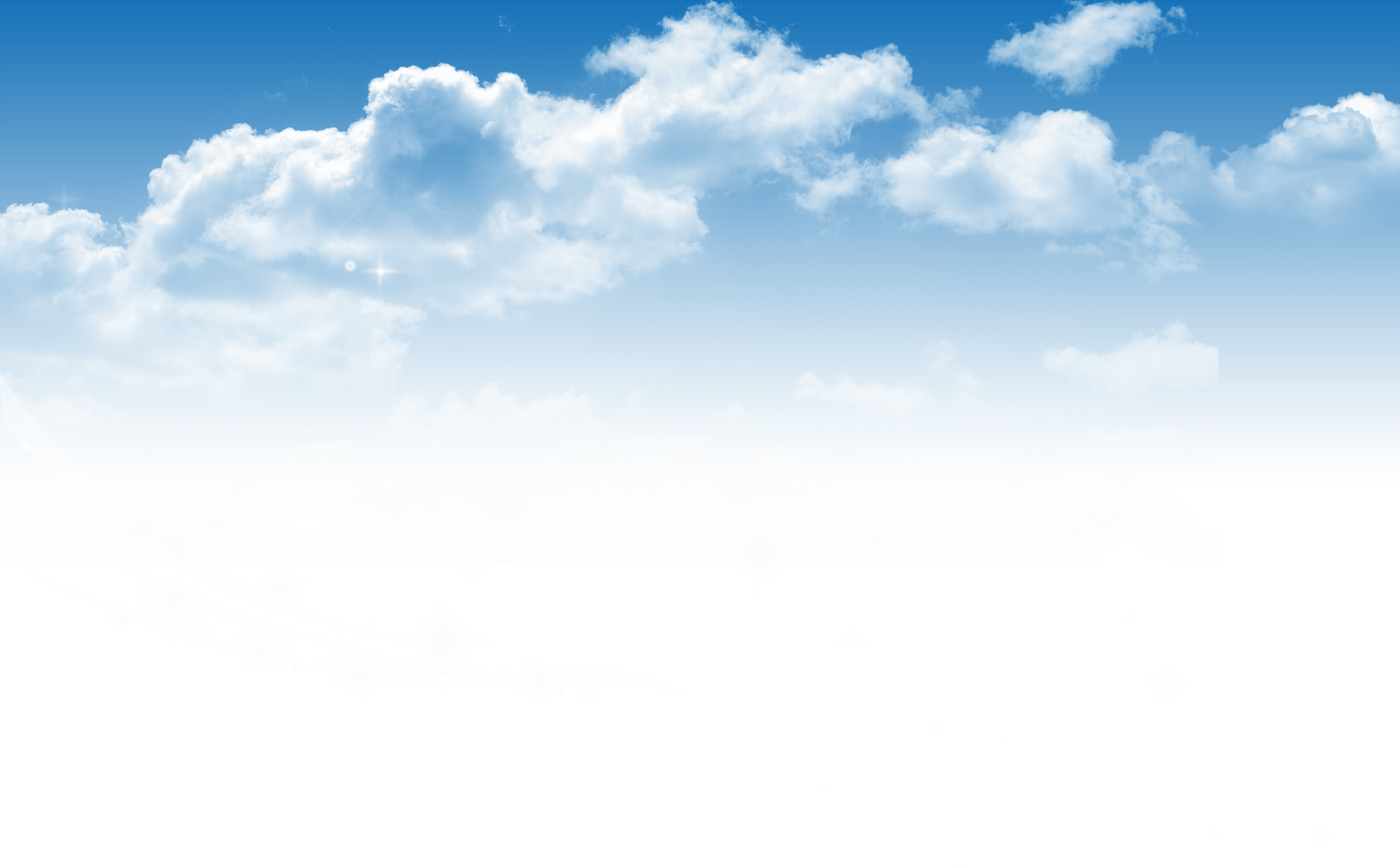 Конкурсное задание - восстановите пословицу. 

5. Лес-щепки 
(Лес рубят-щепки летят) 
6. Одежда-ум 
(По одёжке встречают, по уму провожают)
7. Родился-пригодился 
(Где родился, там и пригодился)
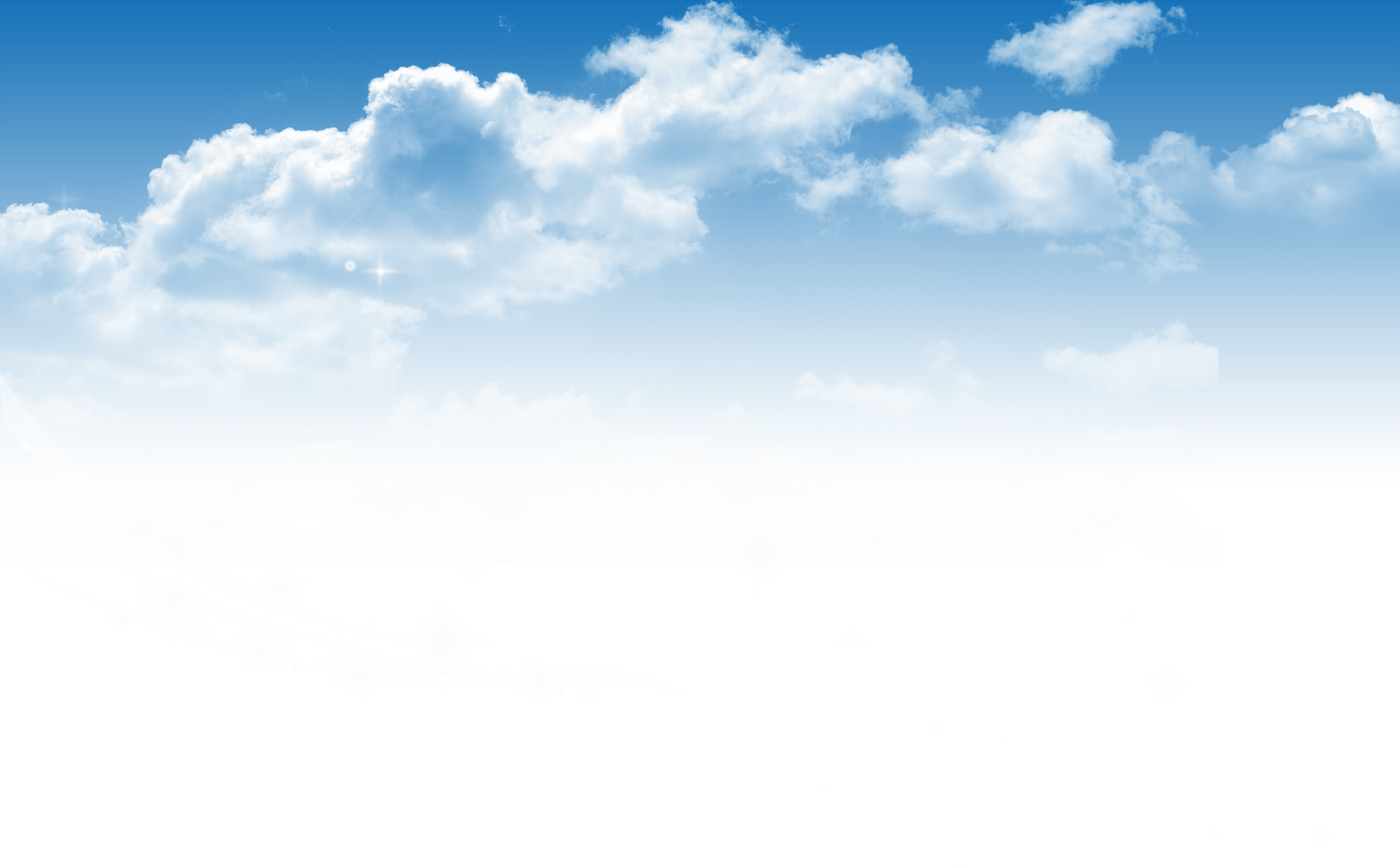 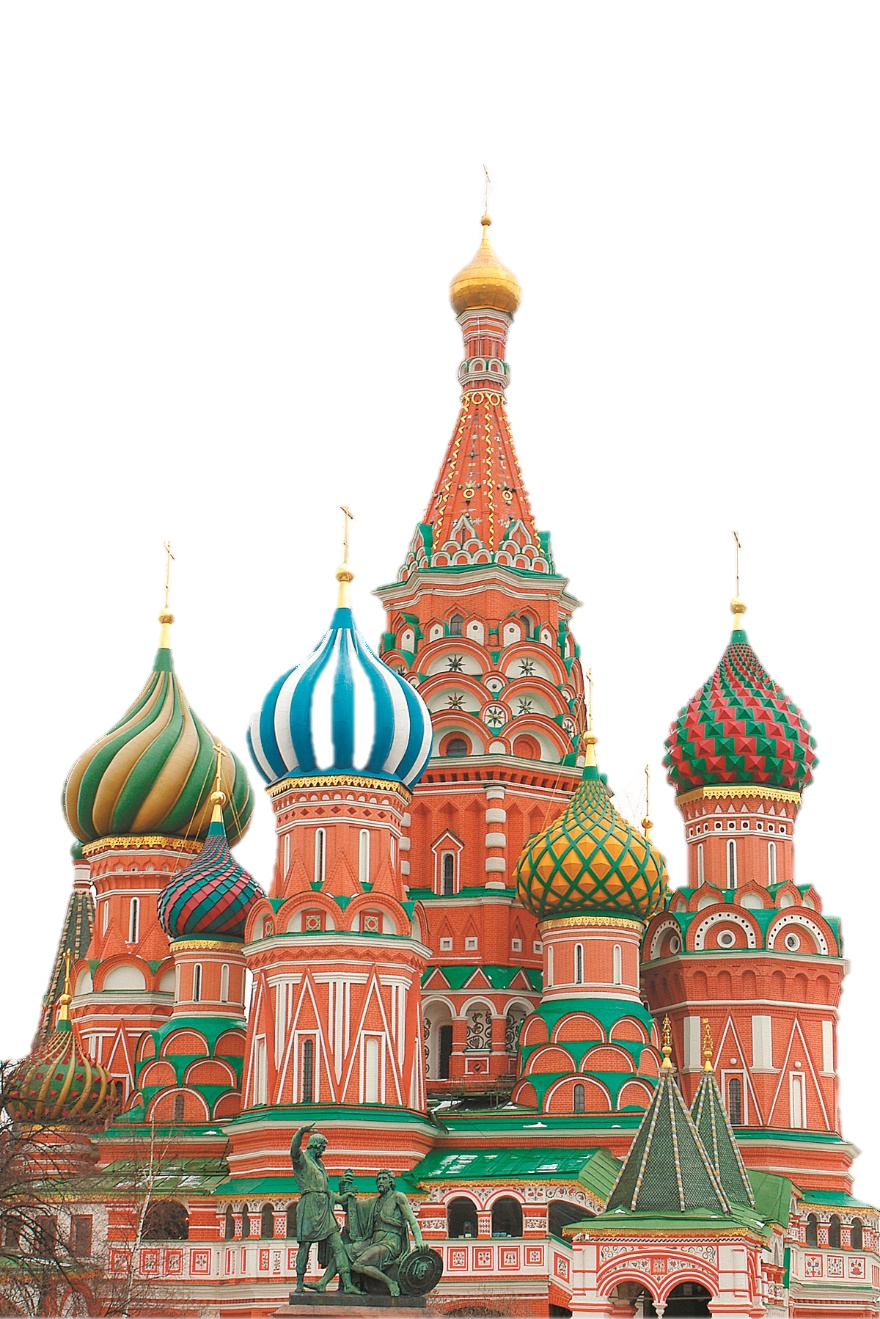 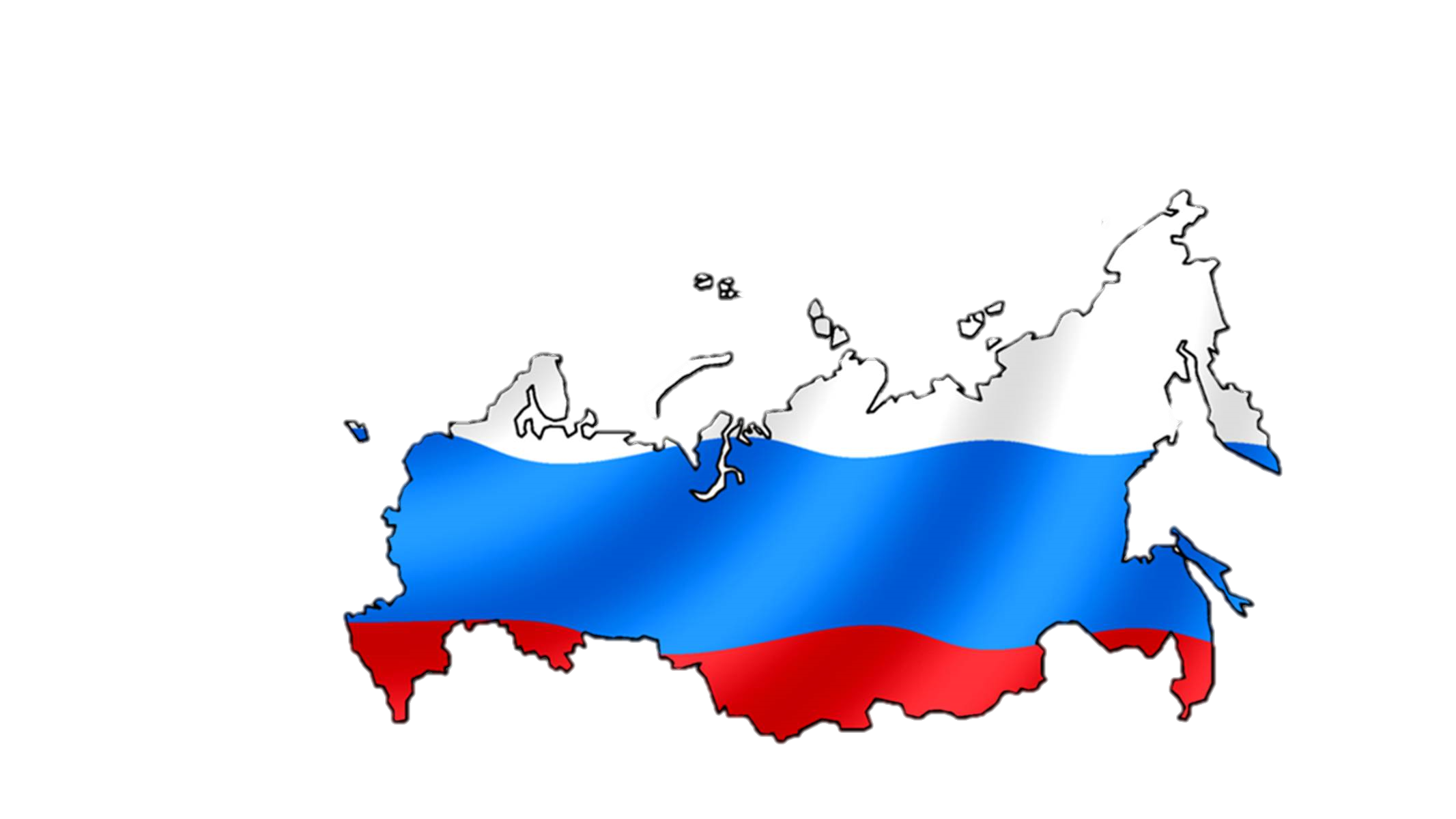 «РОССИЯ! 
РОДИНА МОЯ!»
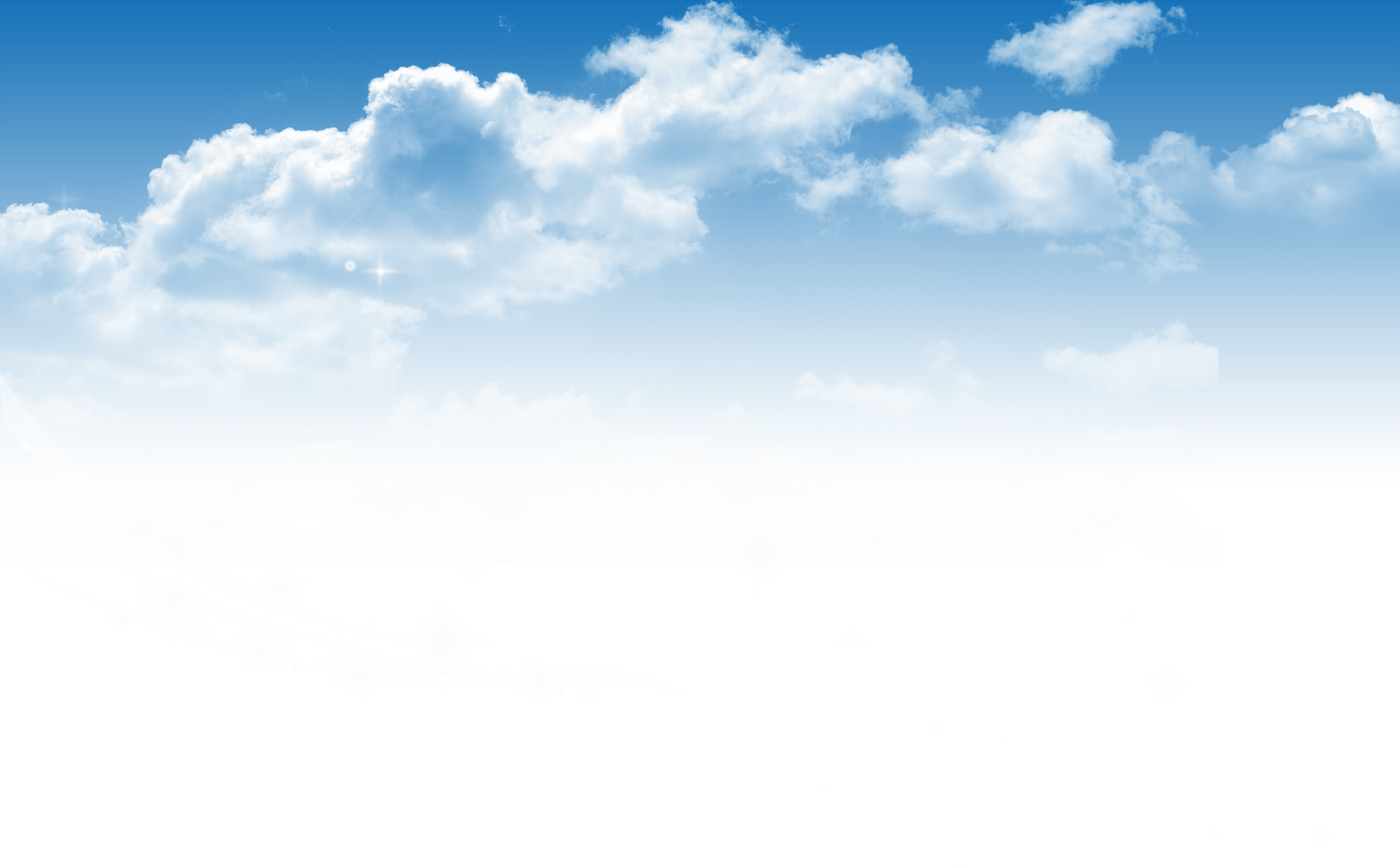 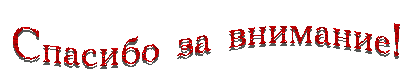